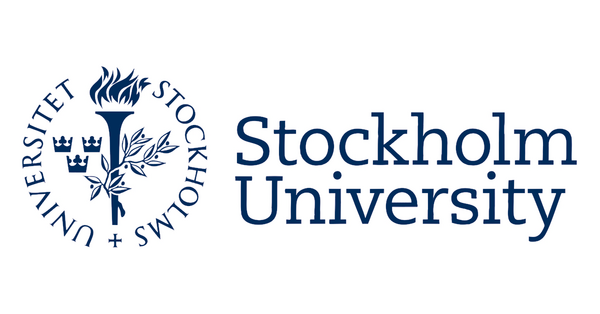 PSAP 2021 – 19/10/2021
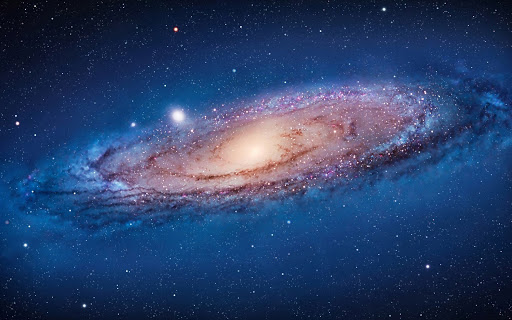 The role of cross sections in the evaluation of GCR propagation
q
χ
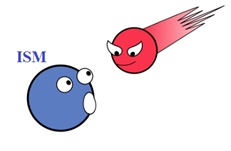 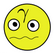 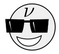 q
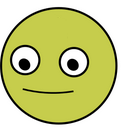 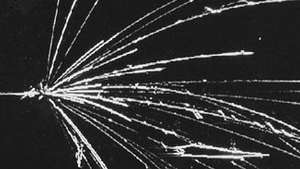 χ
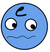 Pedro de la Torre Luque          Stockholm University              pedro.delatorreluque@fysik.su.se
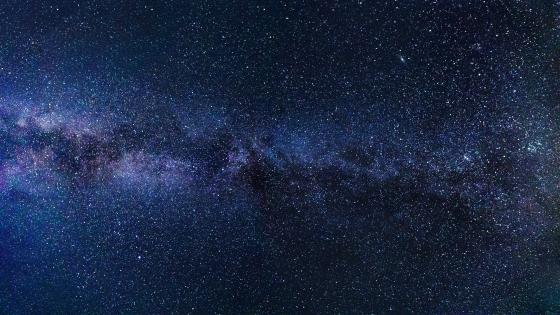 The role of cross sections in the evaluation of GCR propagation
Talk outline
Main secondary cosmic rays
 Possible primary origin of cosmic rays B, Be, Li and F
 Propagation parameters from different secondary cosmic-ray nuclei and different cross sections parametrizations

Antiproton excesses

 Is it possible to reproduce simultaneously all secondary CRs, including antiprotons?
 How cross sections uncertainties can affect our constraints of WIMP candidates
Beyond antiprotons: preliminary analyses including positrons
2
Cross sections parametrizations
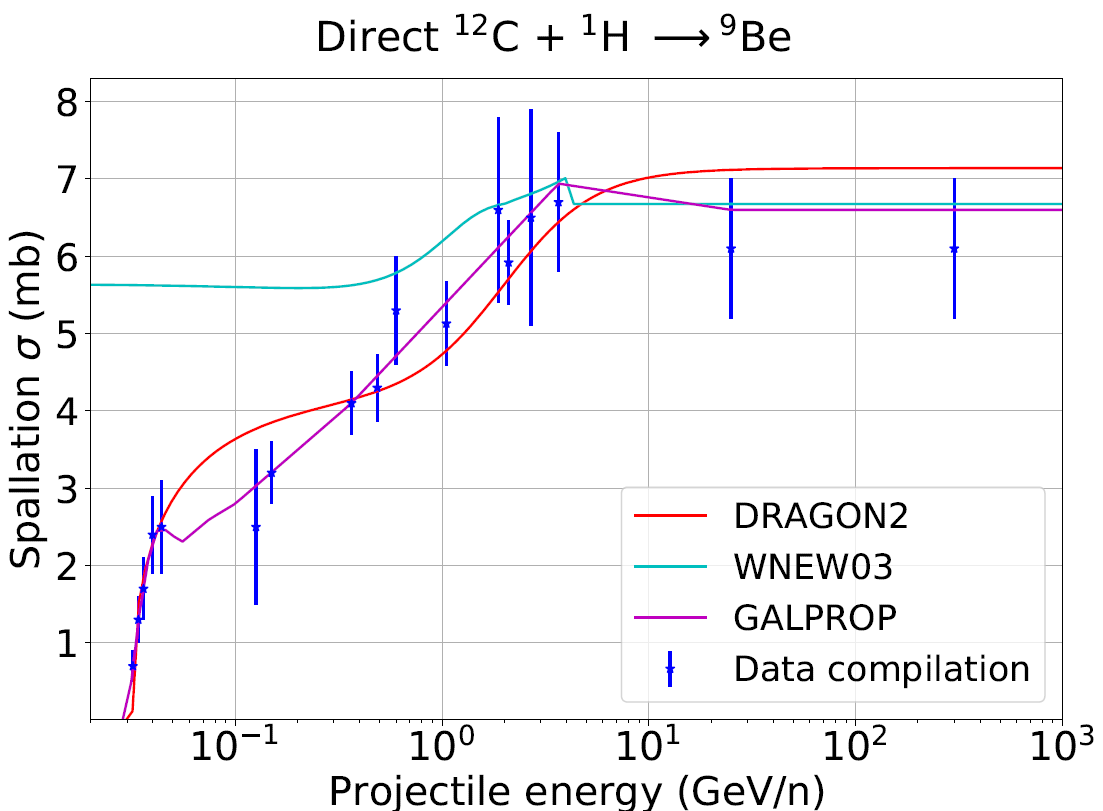 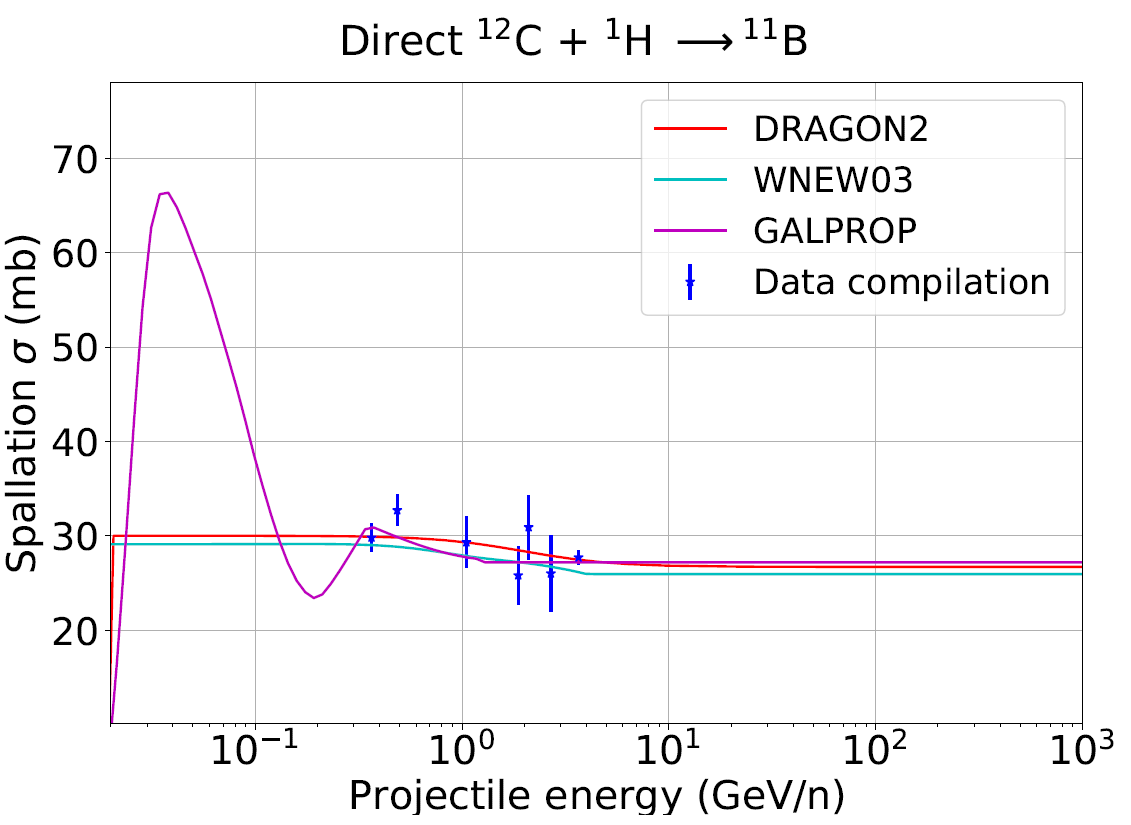 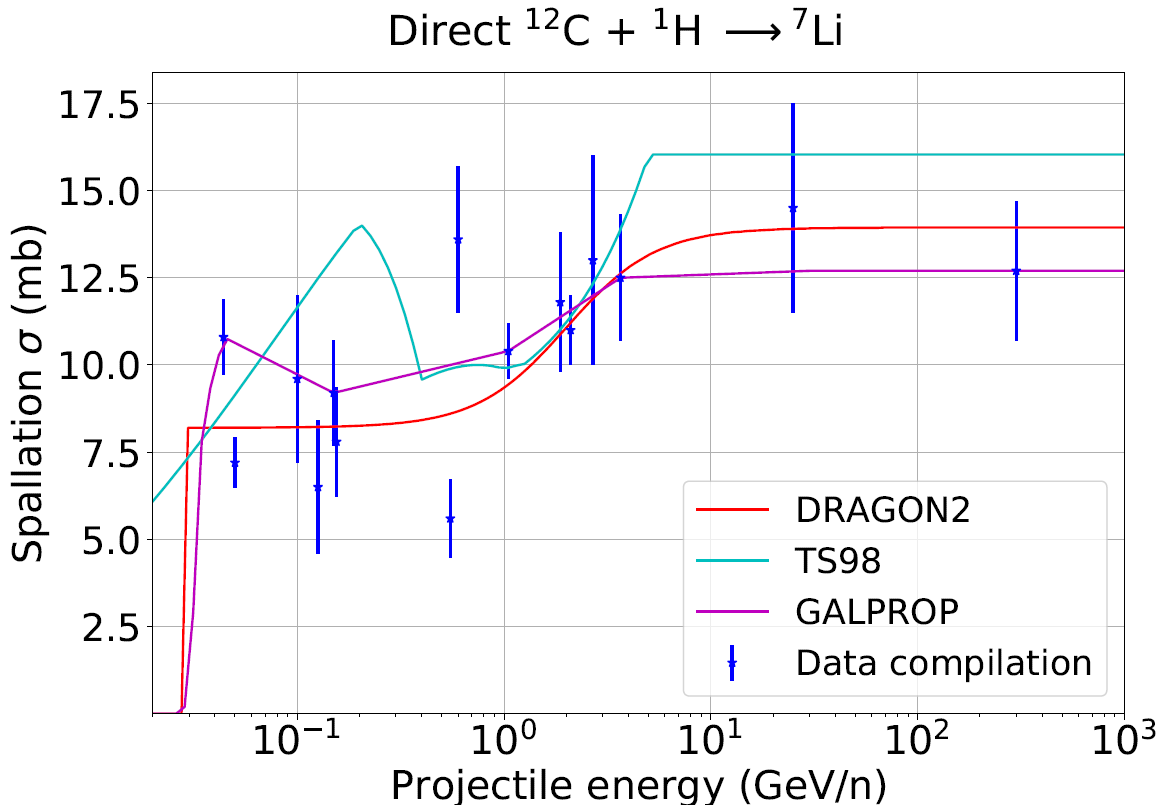 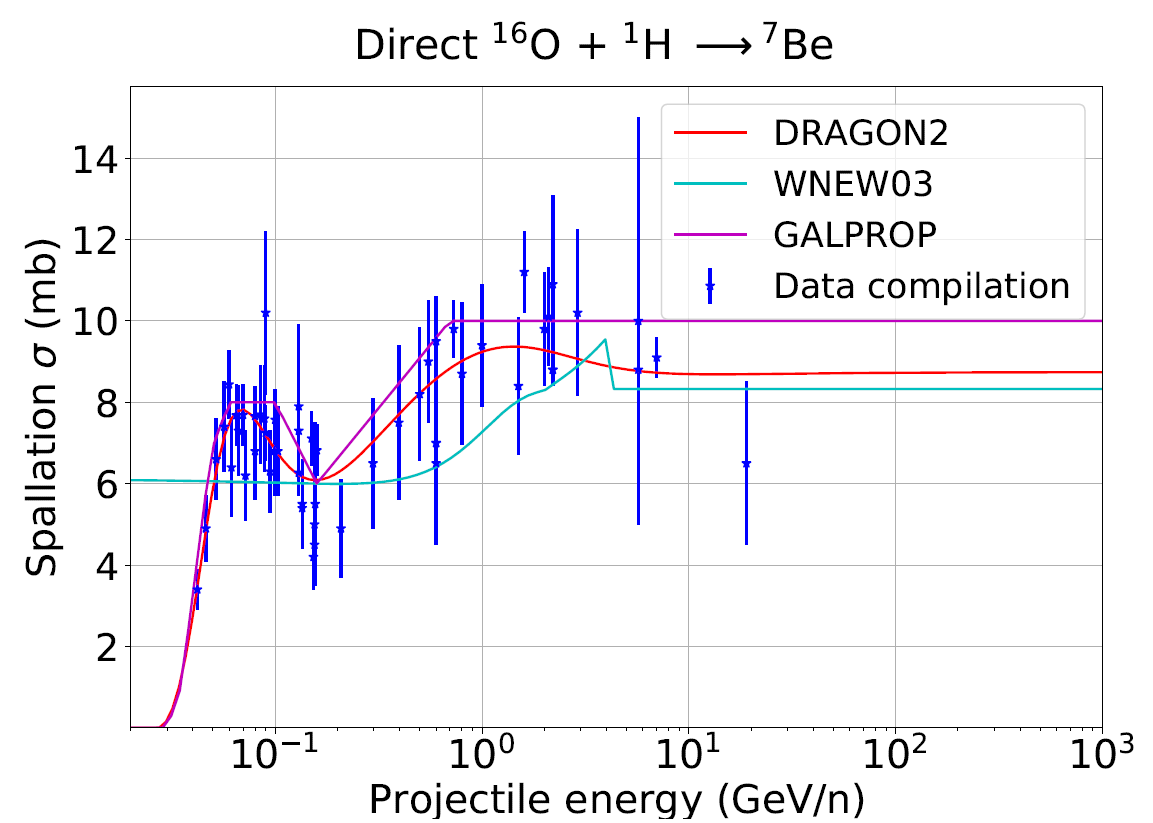 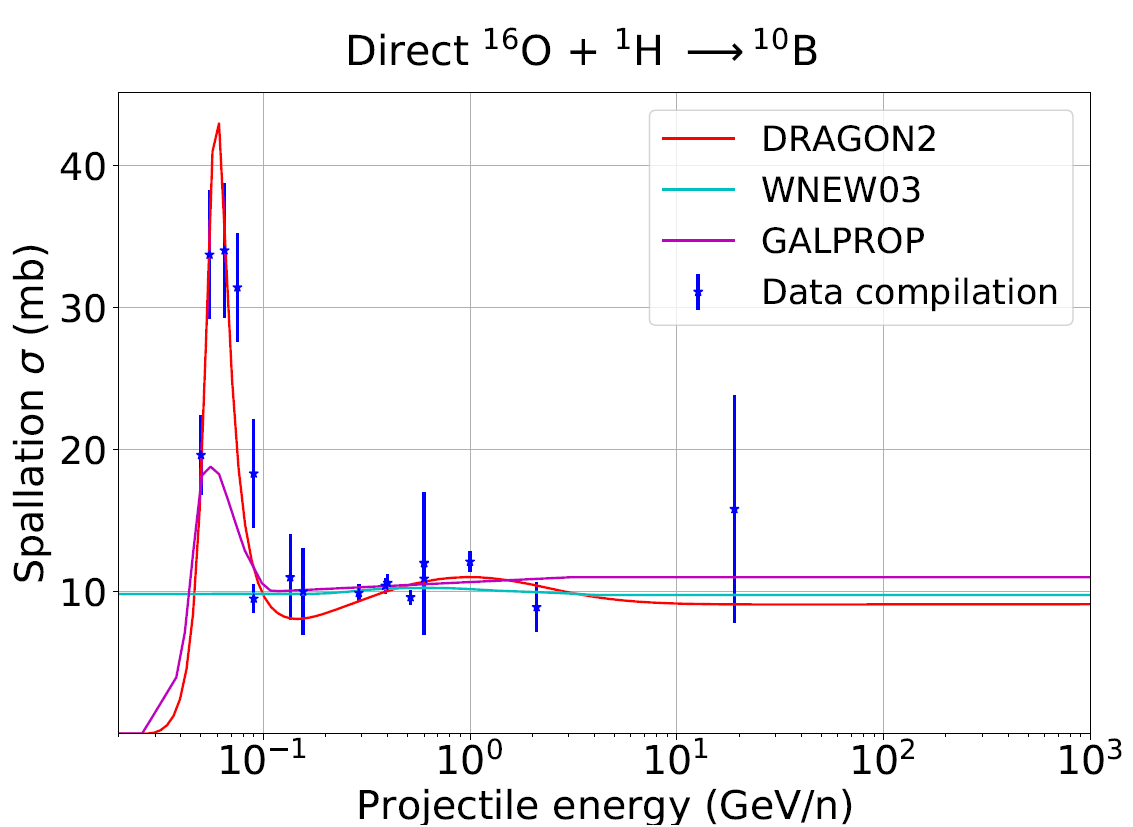 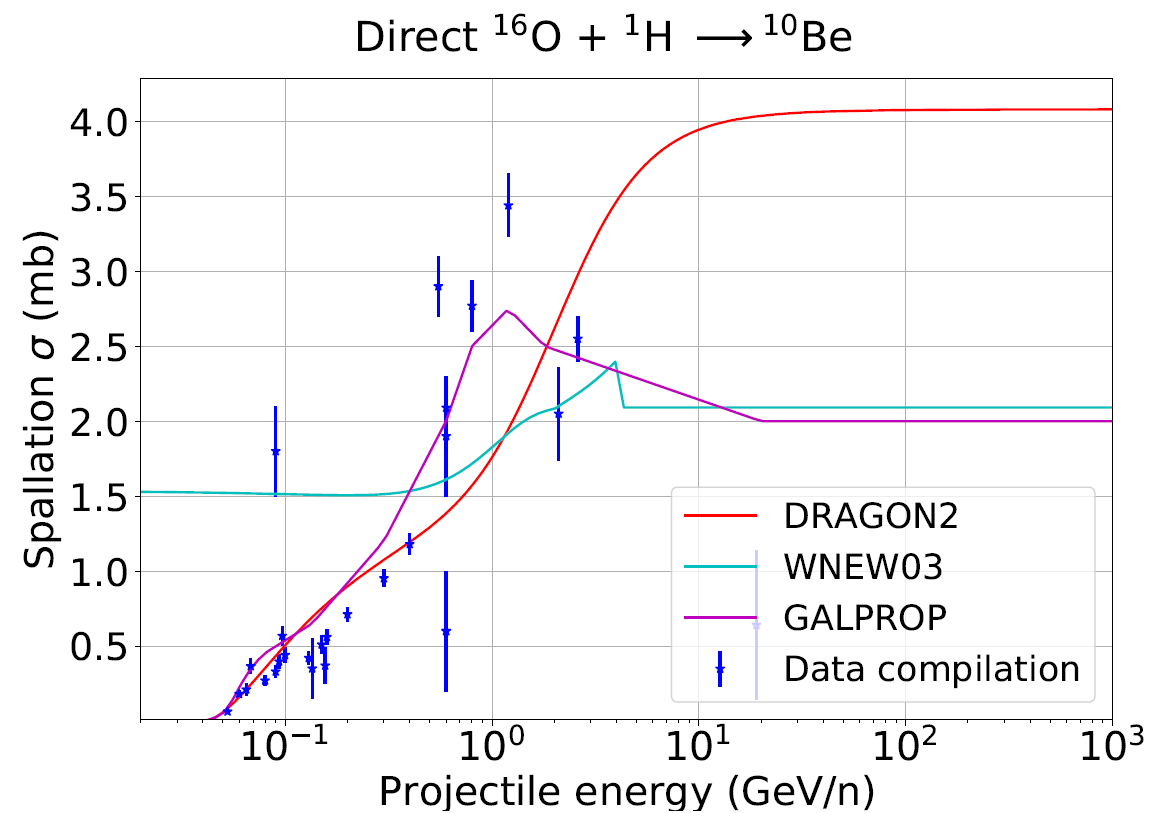 3
Primary origin of secondary CRs
De la Torre et al. JCAP 03, 099 (2021)
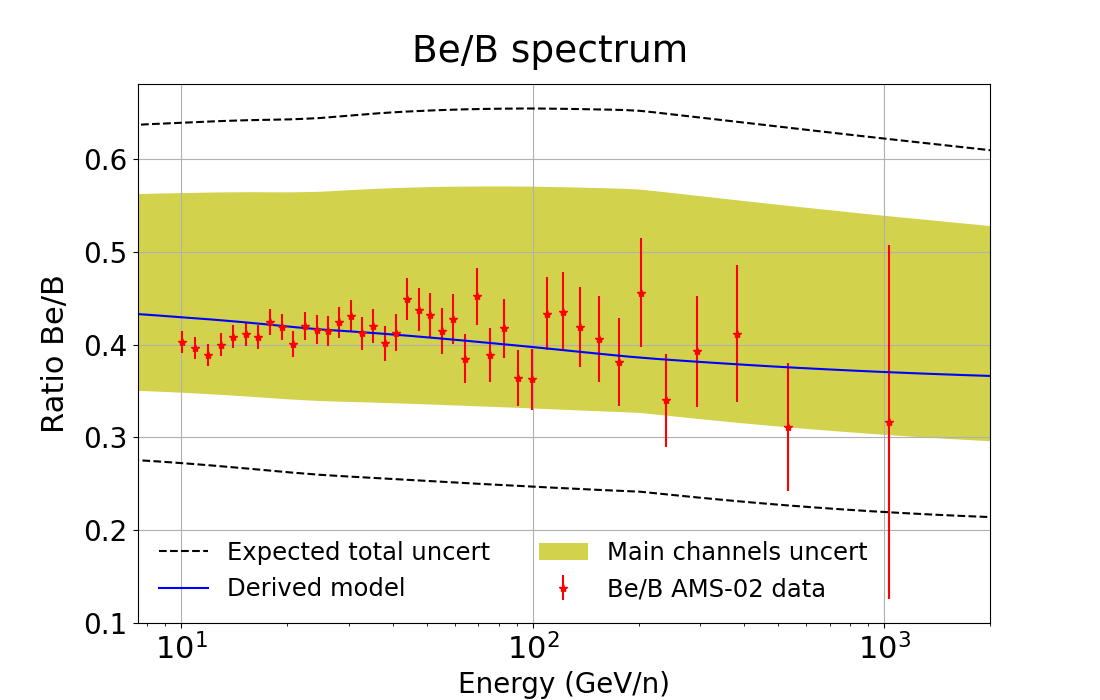 Sec/Sec ratios allow us to easily propagate the cross sections uncertainties revealing that Li, Be and B can be explained at the same time without need of any (extra) primary sources
Combination of different CR species provide a way to reduce the effect of uncertainties

Ratios among secondary cosmic rays offer a sensitive tool to compare between different cross sections models

GALPROP cross sections can lead to the conclusion that an extra component of (primary) lithium is needed: Li problem 

Any clear hint of primary production of B, Be or Li?
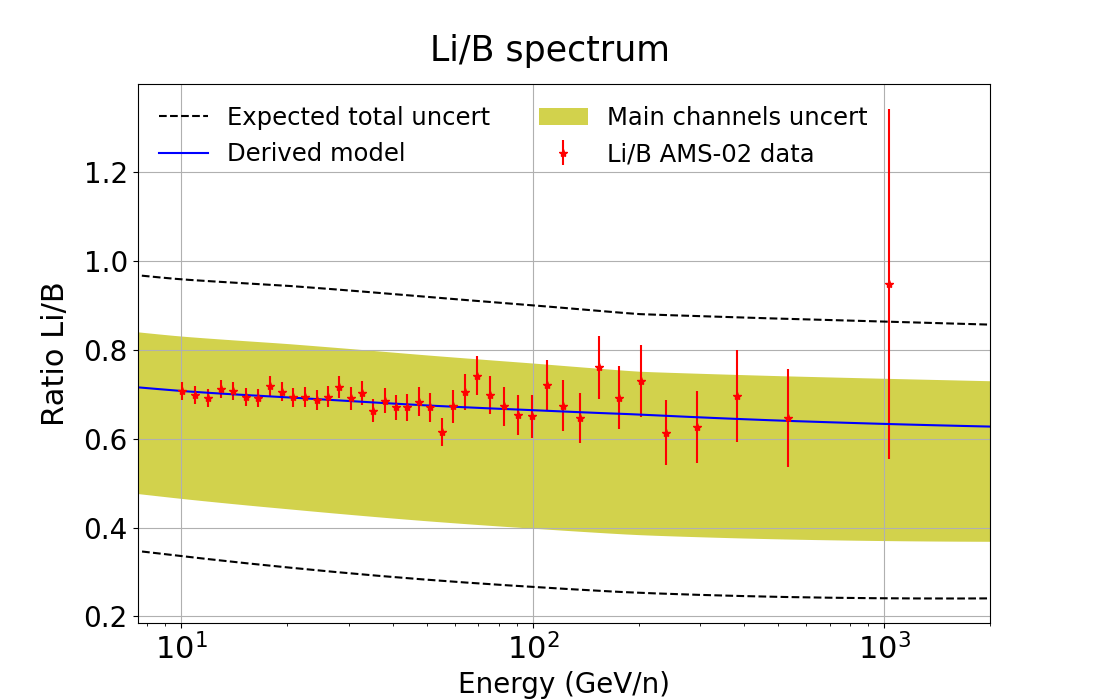 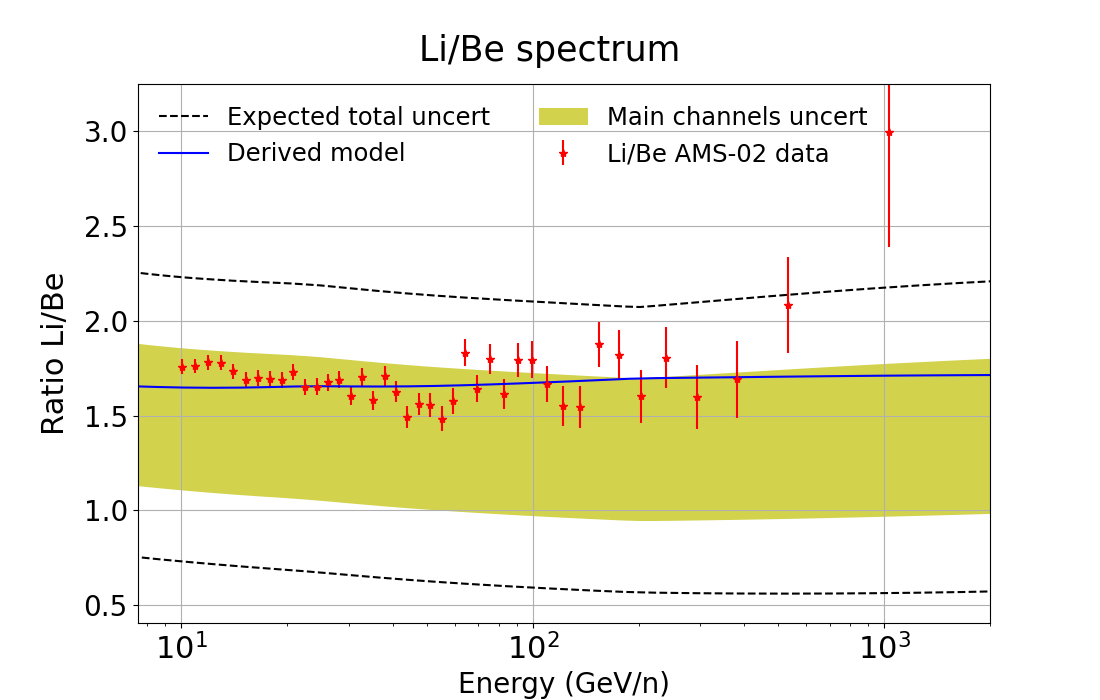 Different parametrizations lead to different conclusions…
4
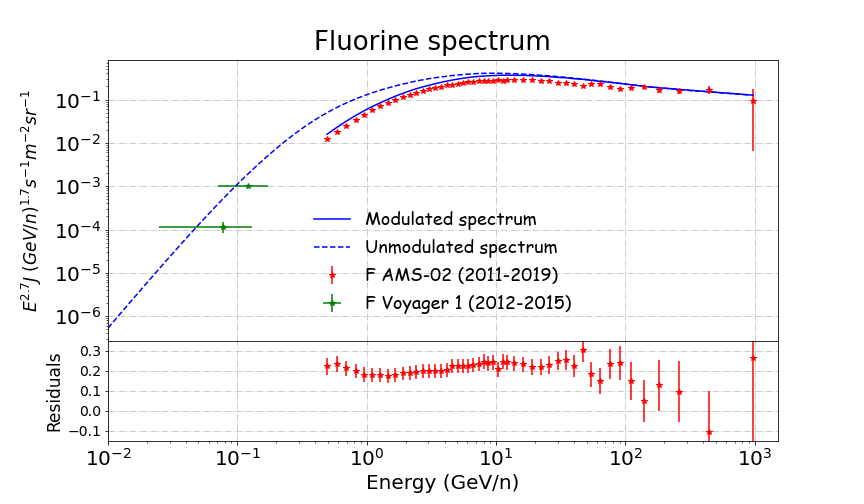 Fluorine spectra
19F mainly produced from Ne, Mg, Si group

Uncertainties are higher and difficult to quantify

Compatible with AMS-02 data considering a cross sections scaling of ~20%
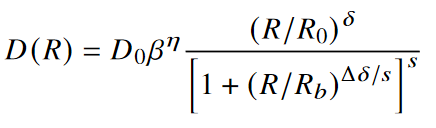 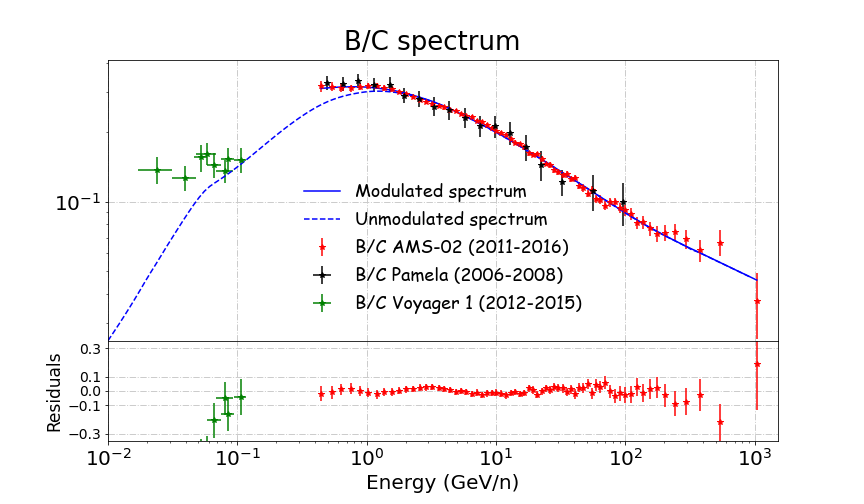 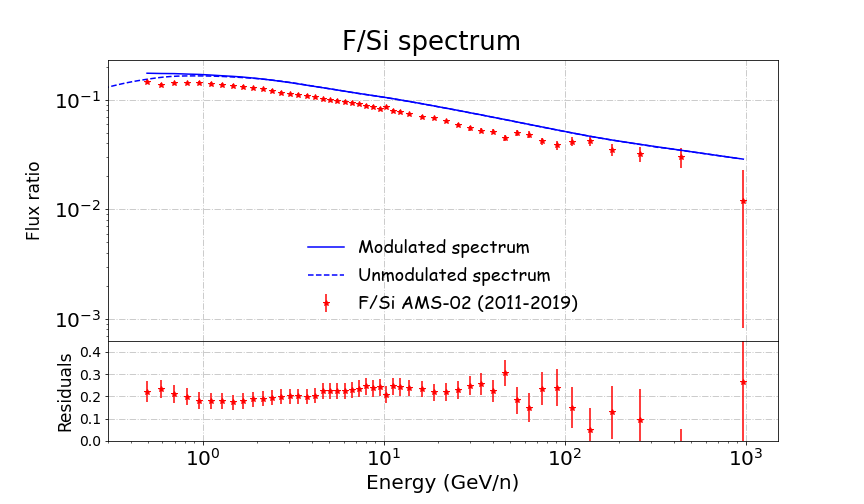 5
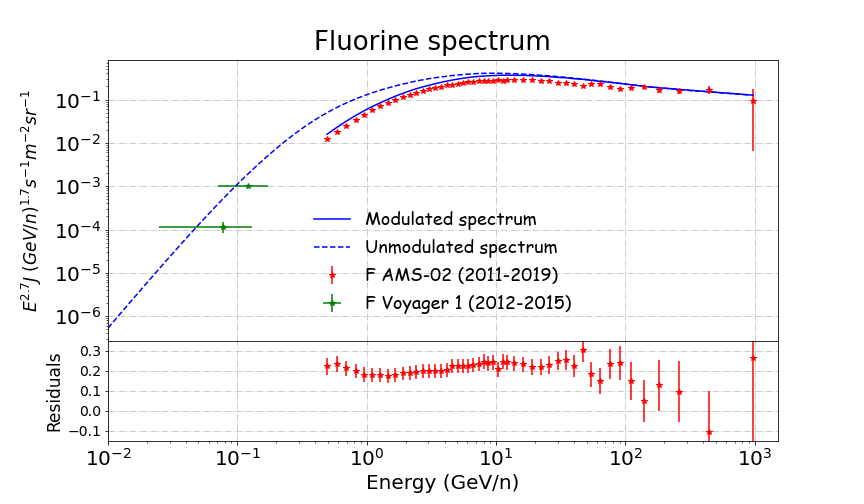 Fluorine spectra
19F mainly produced from Ne, Mg, Si group

Uncertainties are higher and difficult to quantify

Compatible with AMS-02 data considering a cross sections scaling of ~20%
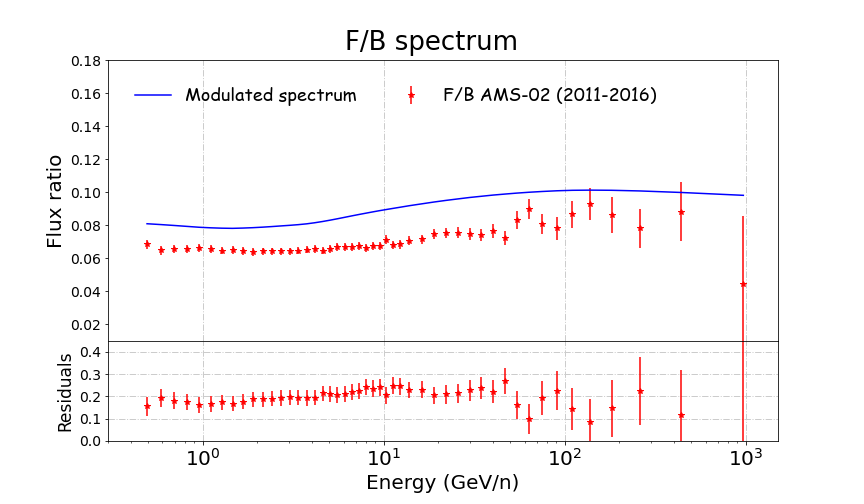 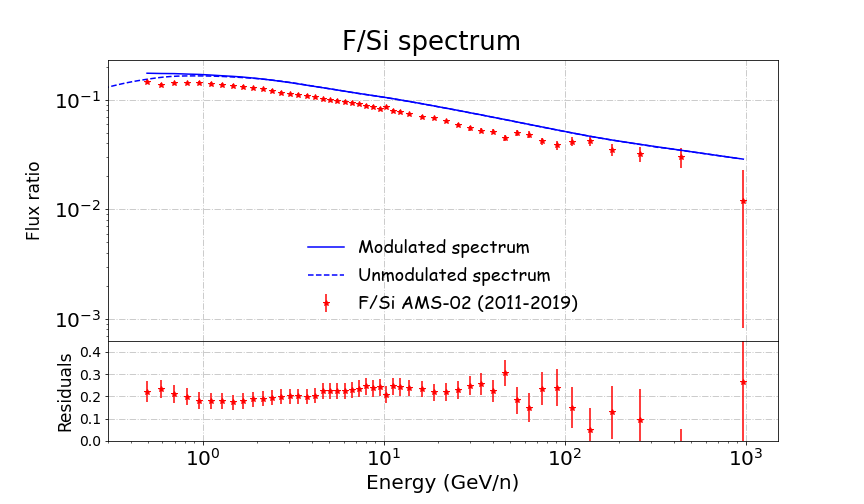 6
Diffusion parameters
P. De La Torre Luque et al JCAP07(2021)010
Prop. parameters seem to be well constrained by ratios of different secondary CRs and even compatible for different cross sections parametrizations
 The spectra of all these ratios become compatible (within 1 σ uncertainties) with experimental data for scale factors SX < 1.06 (< 6% scale) for DRAGON2
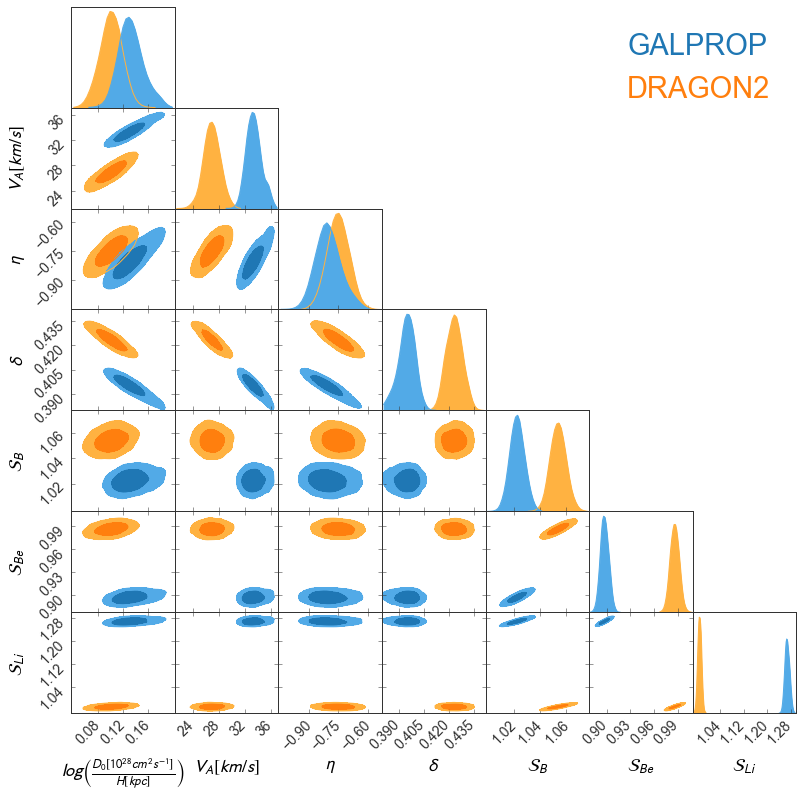 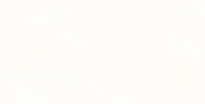 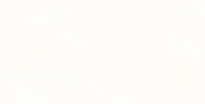 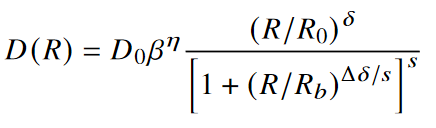 Combined analyses:
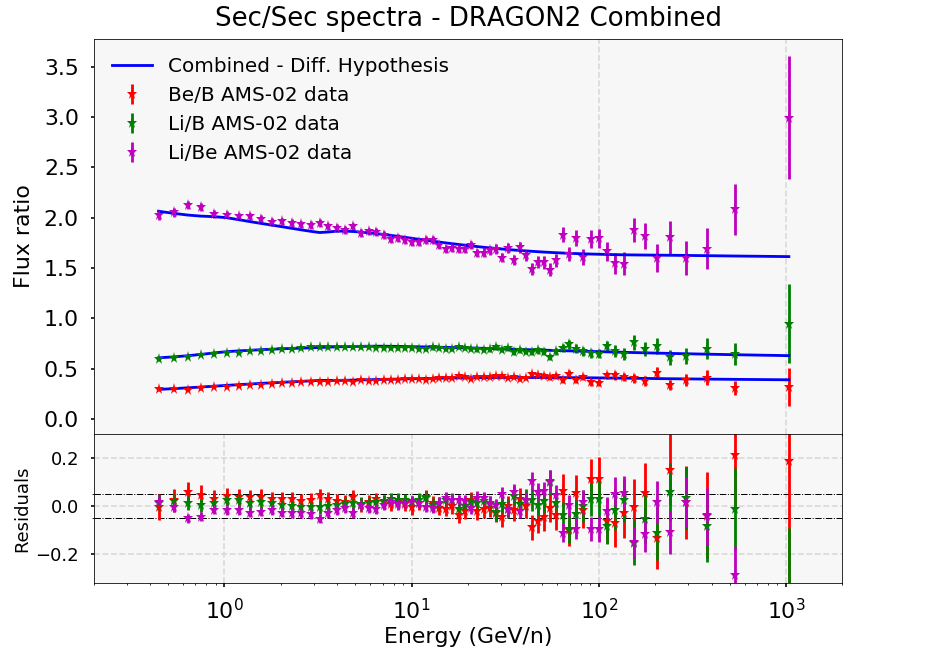 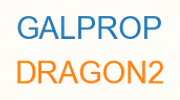 7
Antiproton excesses
I. Amount of grammage predicted by the flux-ratios of B, Be and Li underpredicts the antiproton flux by a 10-20% Grammage tension
II. Recent studies have claimed the possibility of an excess of data over the predicted flux at around 10-20 GeV, which can be the signature of dark matter annihilating or decaying into antiprotons
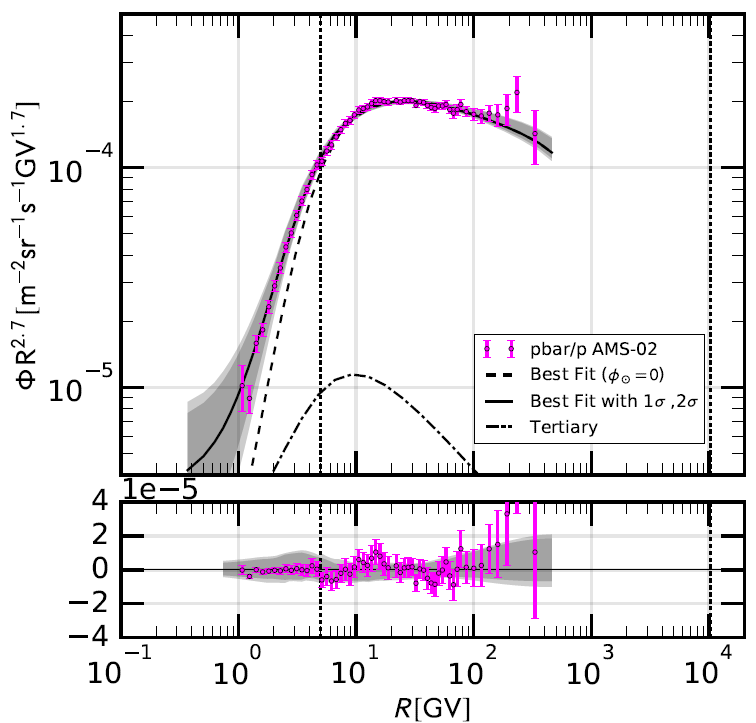 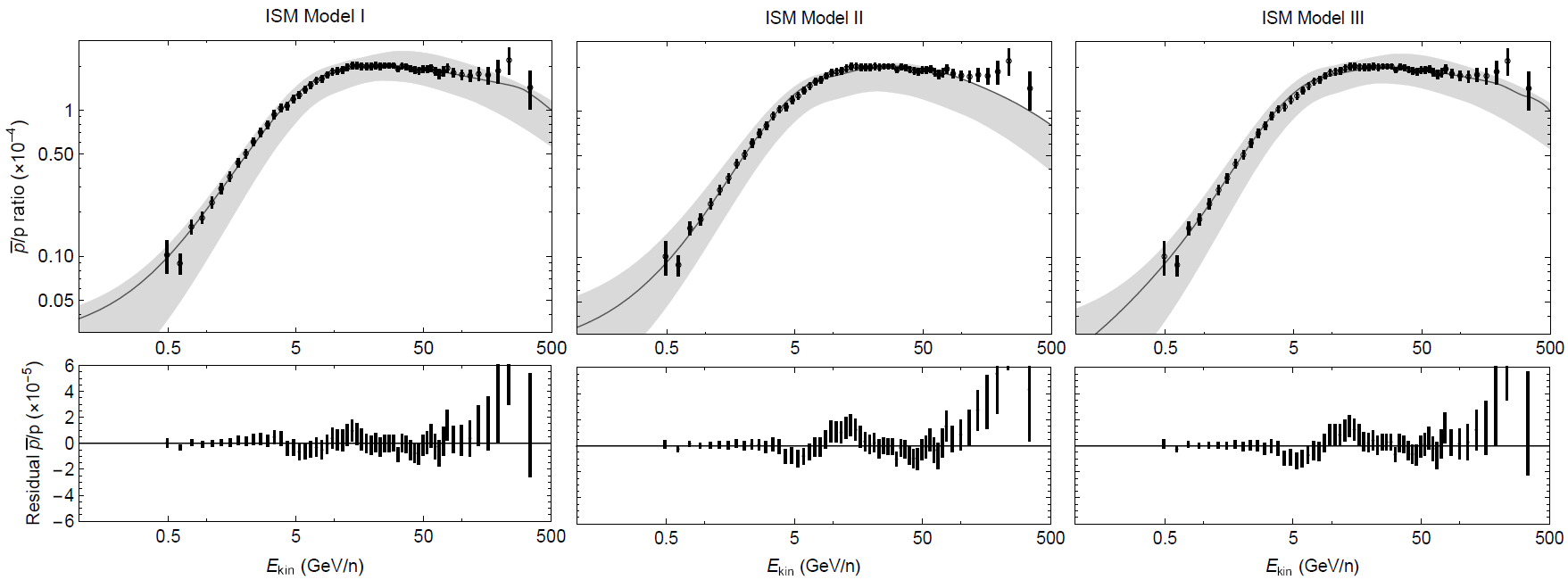 Cuoco et al PRL 118, 191102
Cholis, Linden, Hooper Phys. Rev. D 99, 103026
8
Antiproton excesses
Tension in the amount of grammage predicted from the secondary CRs B, Be and Li and that predicted from antiprotons

No one has shown a set of propagation parameters that allow us to reproduce at the same time B, Be, Li and antiprotons
G. Giesen et al JCAP09(2015)023
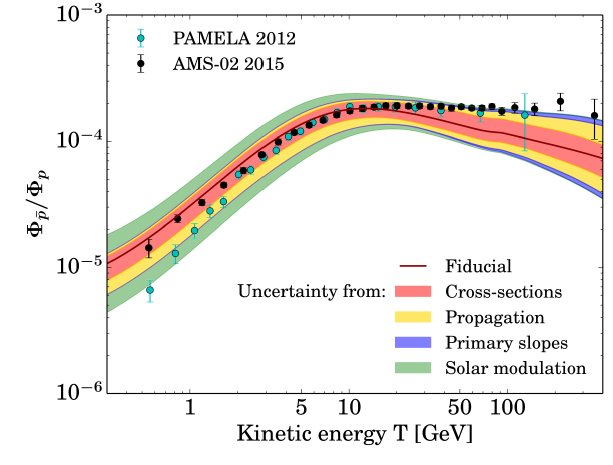 Data is at the edge of the uncertainty bands, and the slope is too soft
Good significance (χ2 ~ 1), 
but median parameters underpredict the spectrum
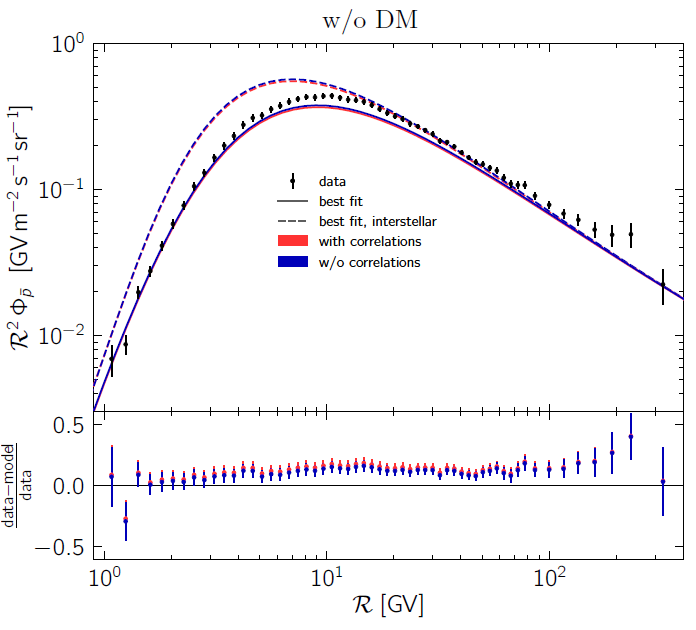 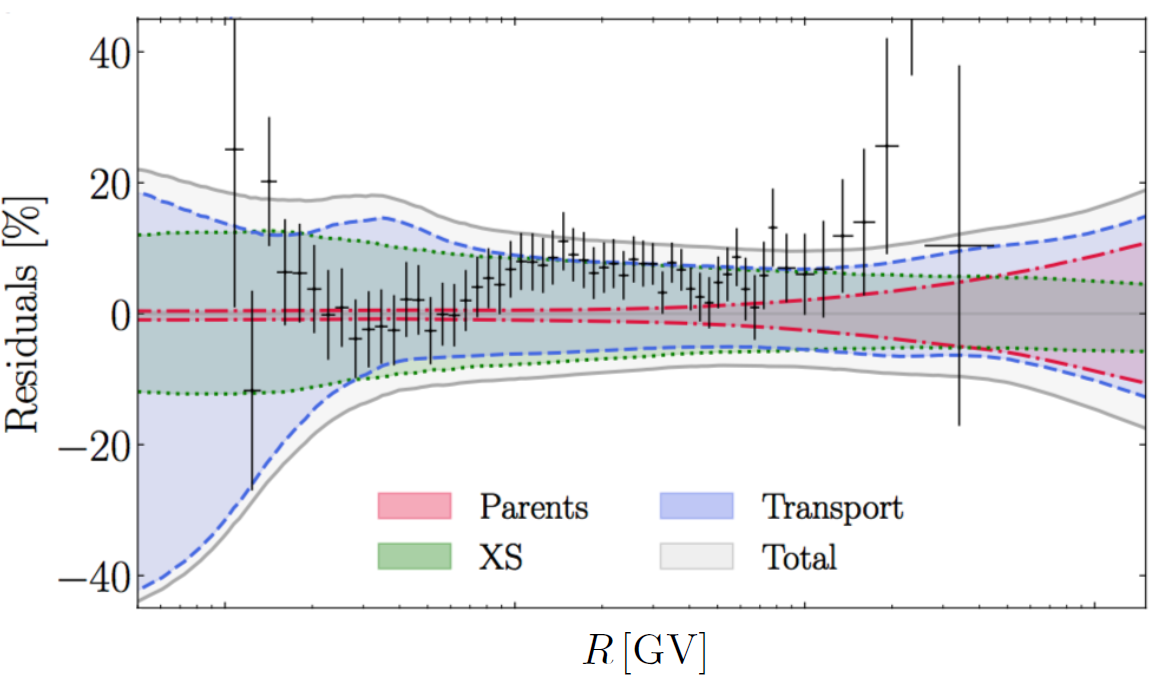 9
Boudaud et al Phys. Rev. Research 2, 023022
Heisig, Korsmeier, Winkler Phys. Rev. Research 2, 043017
Antiproton excesses
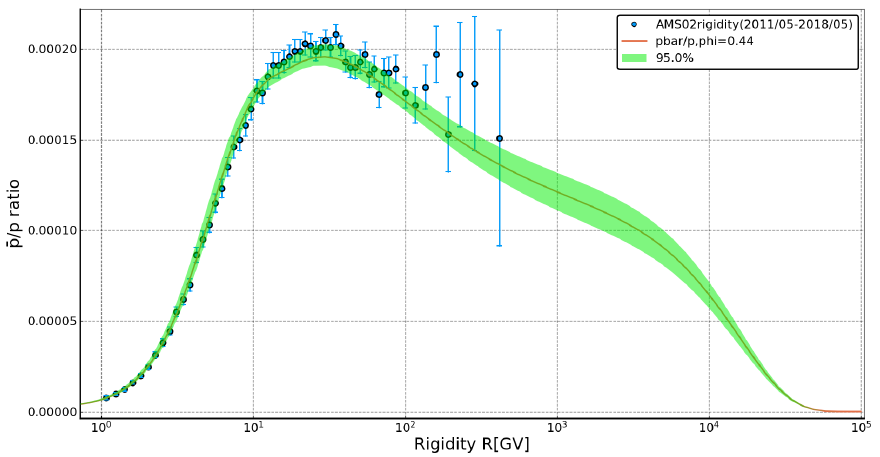 P. Mertsch et al. 2020 arXiv: 2021.12853
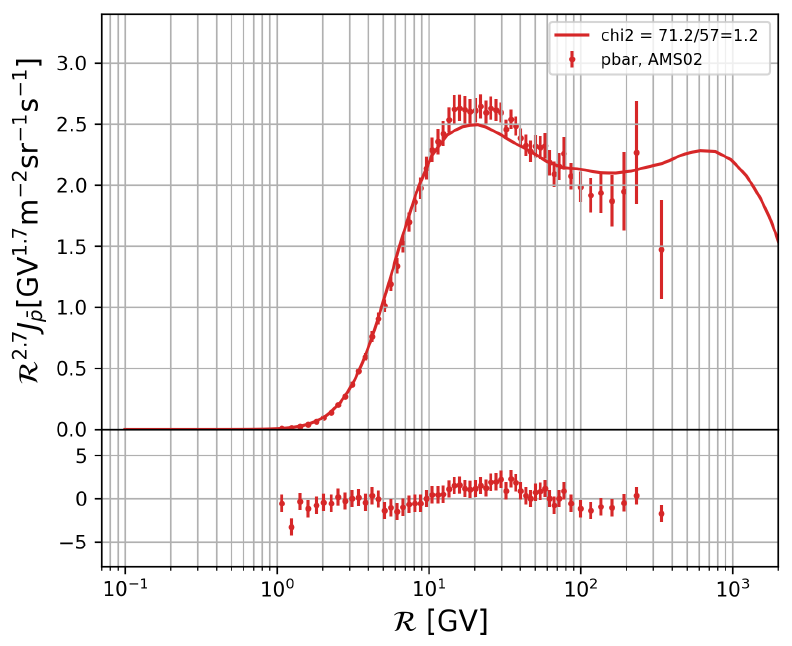 Zhao et al 2021 arXiv:2109.04112v1
Inhomogeneous diffusion coefficient
Caveat: predicted δ not compatible with MHD theory
It would explain the coincident high-energy slopes of e+ and Ap
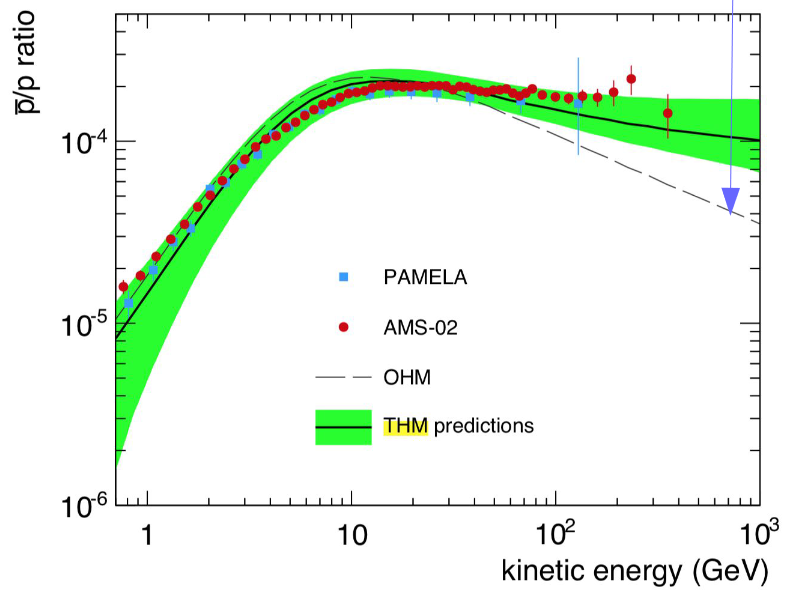 Feng et al PRD 94, 123007 (2016)
It can offer an explanation for the dipole anisotropy
Nearby source accelerating antiprotons
Caveat: Antiproton spectrum not well reproduced
10
There is a set of propagation parameters that reproduce the energy dependence of the antiproton and the other secondary CRs (B, Be and Li)

       Crucial role played by the cross sections scale factors  SB ~ 0.97   SBe , SLi ~ 0.90
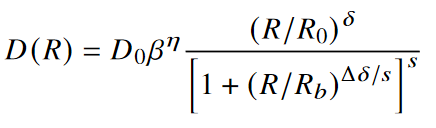 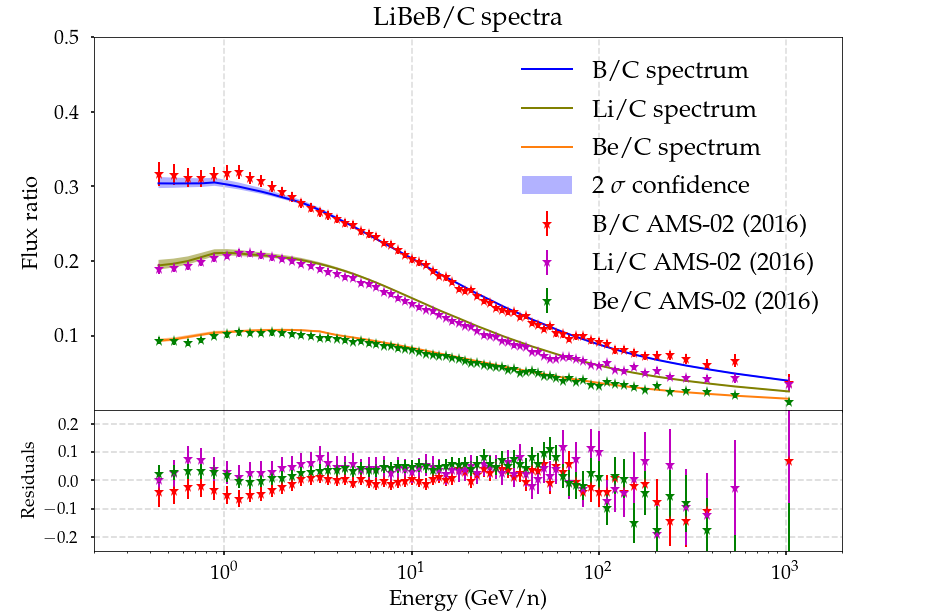 - DRAGON2 cross sections for heavy secondary CRs
- Winkler (2017) cross sections for antiprotons


- Diffusion Coefficient



B/C, B/O, Be/C, Be/O, Ap/p (Propagation parameters)
10Be/9Be, 10Be/Be (H),  Be/B, Li/B, Li/Be (Scale factors, SX)

Ap/p spectrum included at E > 4 GeV to avoid the impact of systematic uncertainties associated to solar modulation
11
There is a set of propagation parameters that reproduce the energy dependence of the antiproton and the other secondary CRs (B, Be and Li)

       Crucial role played by the cross sections scale factors  SB ~ 0.97   SBe , SLi ~ 0.90
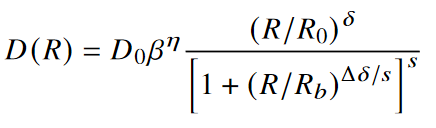 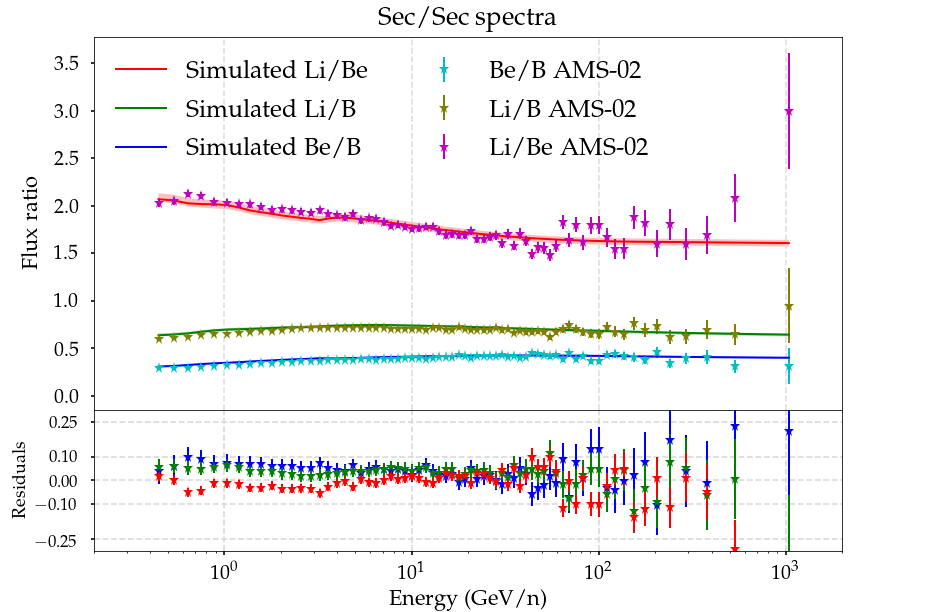 - DRAGON2 cross sections for heavy secondary CRs
- Winkler (2017) cross sections for antiprotons


- Diffusion Coefficient



B/C, B/O, Be/C, Be/O, Ap/p (Propagation parameters)
10Be/9Be, 10Be/Be (H),  Be/B, Li/B, Li/Be (Scale factors, SX)

Ap/p spectrum included at E > 4 GeV to avoid the impact of systematic uncertainties associated to solar modulation
12
There is a set of propagation parameters that reproduce the energy dependence of the antiproton and the other secondary CRs (B, Be and Li)

       Crucial role played by the cross sections scale factors  SB ~ 0.97   SBe , SLi ~ 0.90
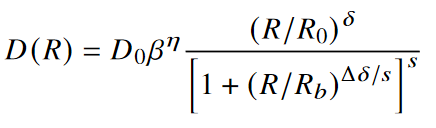 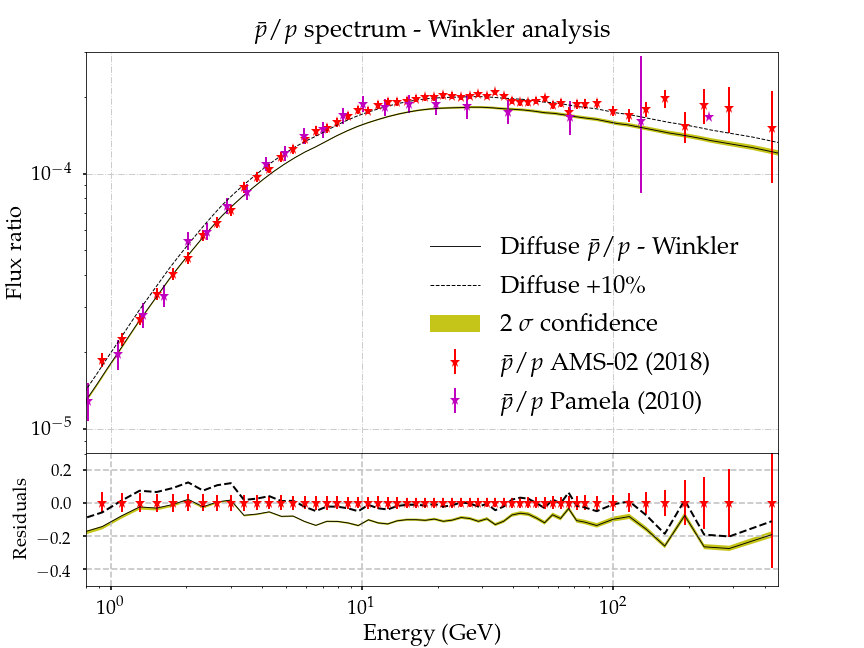 - DRAGON2 cross sections for heavy secondary CRs
- Winkler (2017) cross sections for antiprotons


- Diffusion Coefficient



B/C, B/O, Be/C, Be/O, Ap/p (Propagation parameters)
10Be/9Be, 10Be/Be (H),  Be/B, Li/B, Li/Be (Scale factors, SX)

Ap/p spectrum included at E > 4 GeV to avoid the impact of systematic uncertainties associated to solar modulation
13
Combined antiproton analysis
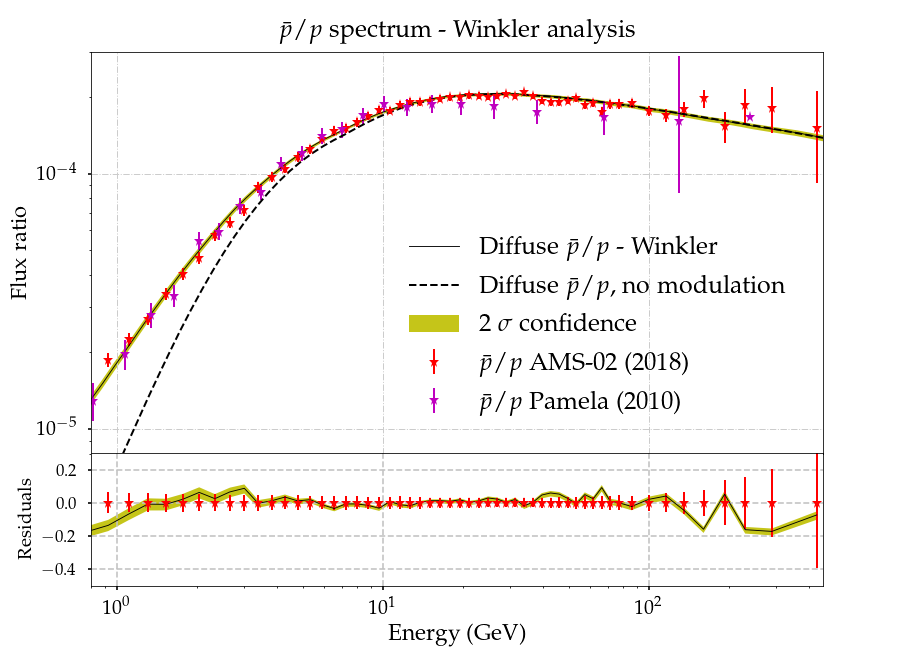 PRELIMINARY
- Included Ap/e+ and Ap/e- as well as a scale factor (SAp) to renormalize cross sections of Ap production

  B/C, B/O, Be/C, Be/O, Ap/p (propagation params)
      10Be/9Be, 10Be/Be (H), Be/B, Li/B, Li/Be (SX)
      Ap/e+, Ap/e-  SAp, propagation params

- Prior constrains on the Ap cross sections impact on the predicted grammage:
     Different tests are performed for different prior constrains
I. Propagation parameters that best describe the spectra of all these secondary CRs 
           II. Scaling needed to reconcile the antiproton data with B, Be and Li data                                         
III. Is there room for any WIMP contribution on the antiproton spectrum?
14
Combined antiproton analysis
B/C, B/O, Be/C, Be/O, Ap/p (propagation params)
      10Be/9Be, 10Be/Be (H), Be/B, Li/B, Li/Be (SX)
      Ap/e+, Ap/e-  SAp, propagation params
Very good agreement to data found in the antiproton ratios, at the same time as reproducing B, Be and Li (even F!)
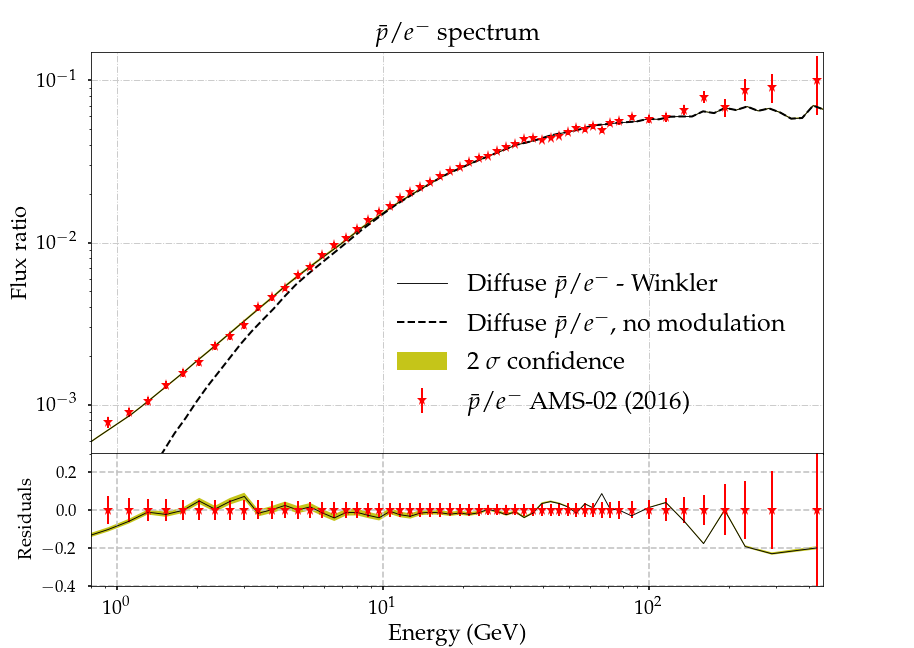 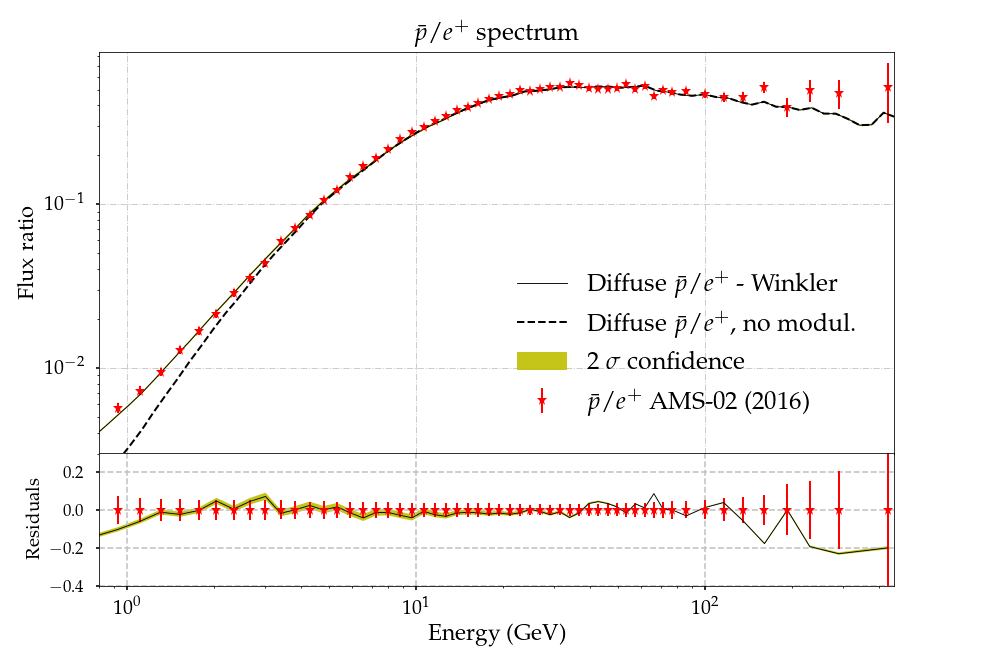 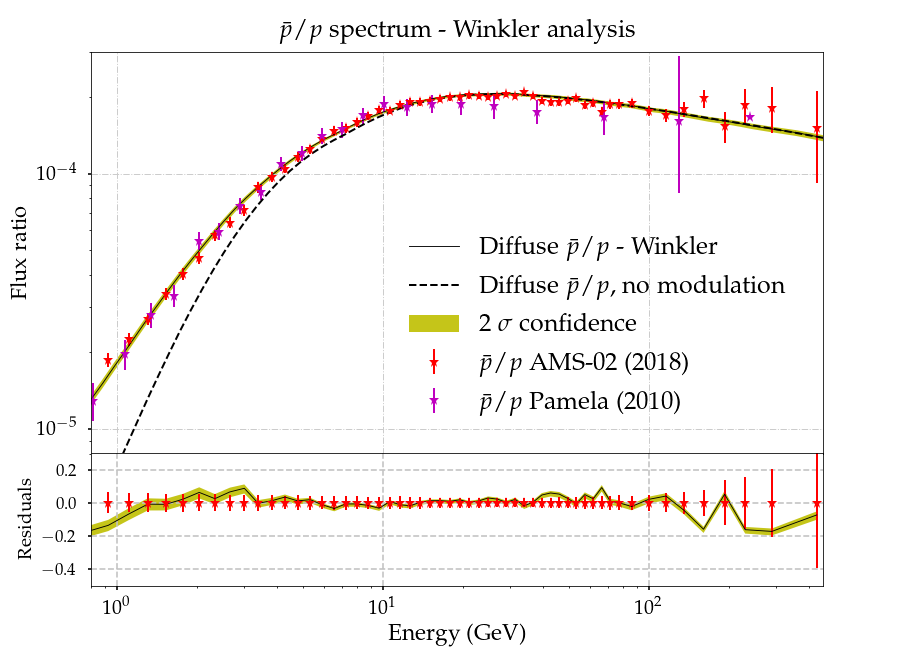 PRELIMINARY
PRELIMINARY
15
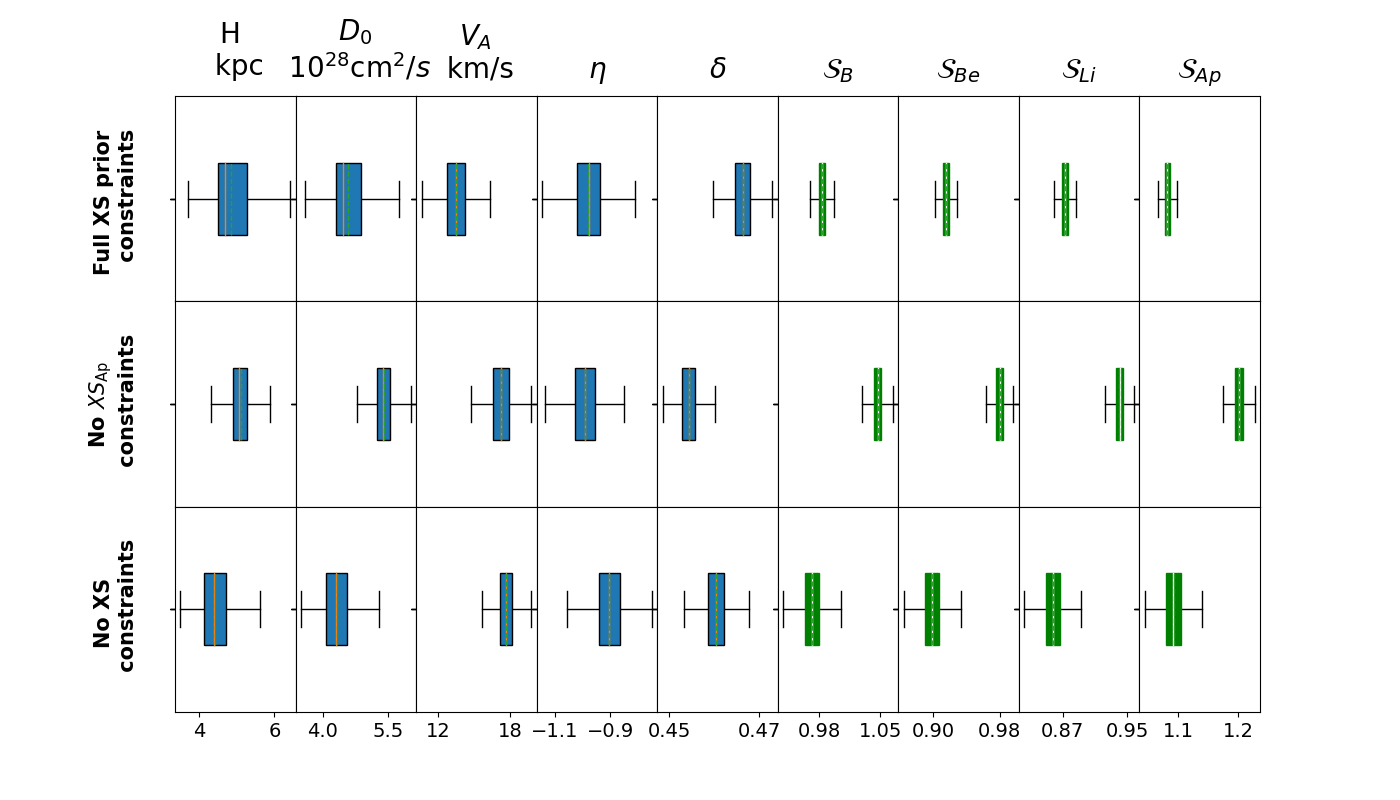 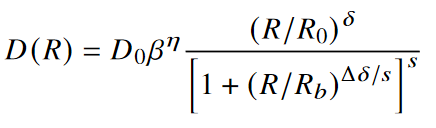 PRELIMINARY
Predicted parameters are compatible even within 1σ uncertainty

Main change is found in the normalization of the diffusion coefficient and H parameters  Prior constrains in cross sections only affect the normalization of the predicted grammage
16
b
Analyses including dark matter component
b
Same three analyses as for the case without dark matter component.

Differences found in the spectra for the analysis considering prior constraints and not considering them (which predict a 3 times smaller <σv> value too)
Normal analysis (with prior constraints)
Analysis without prior constraints
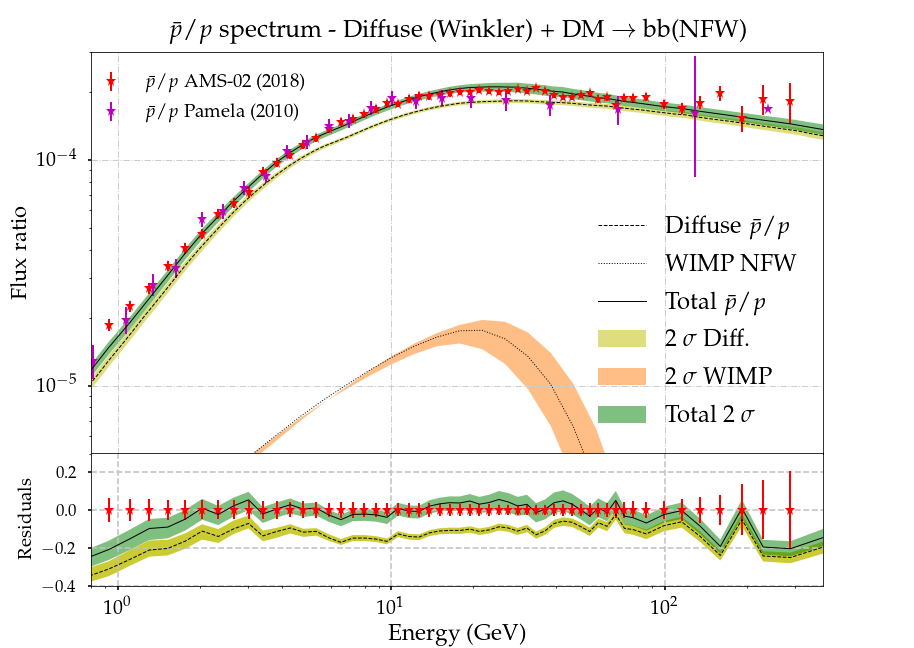 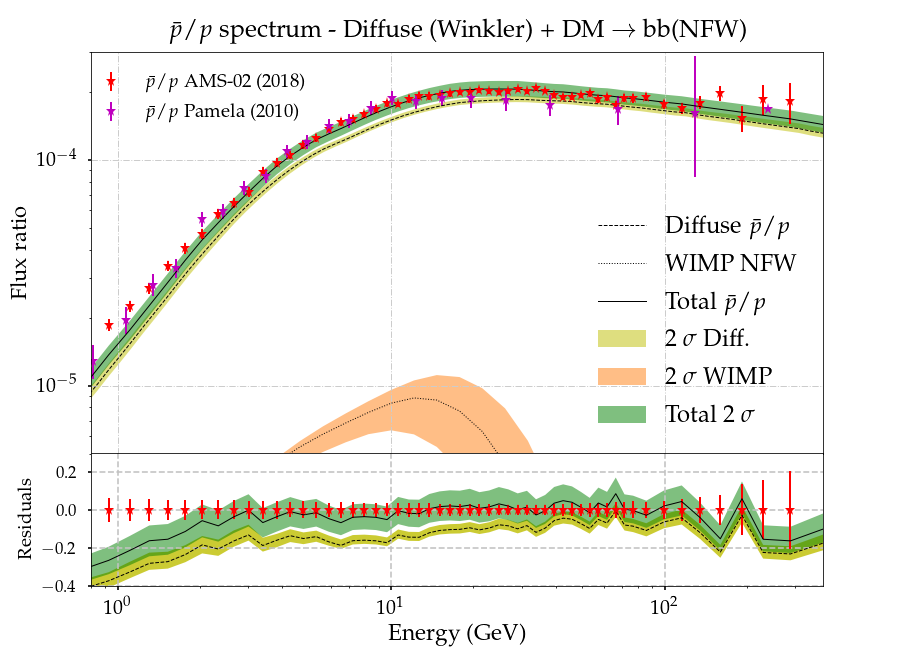 χ
PRELIMINARY
PRELIMINARY
χ
17
b
Analyses including dark matter component
b
Same three analyses as for the case without dark matter component.

Differences found in the spectra for the analysis considering prior constraints and not considering them (which predict a 3 times smaller <σv> value too)
Analysis without prior constraints
Normal analysis (with prior constraints)
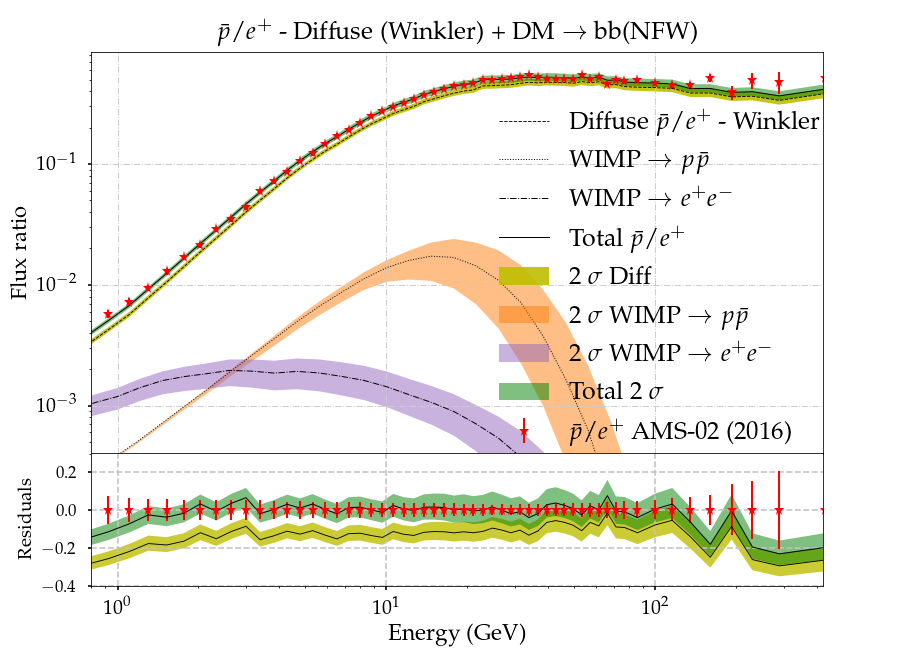 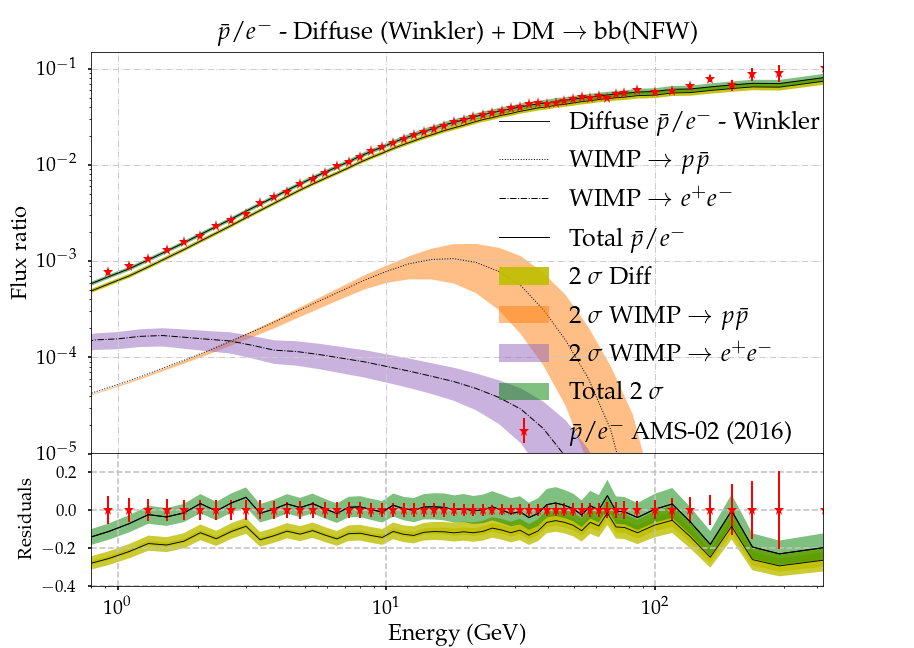 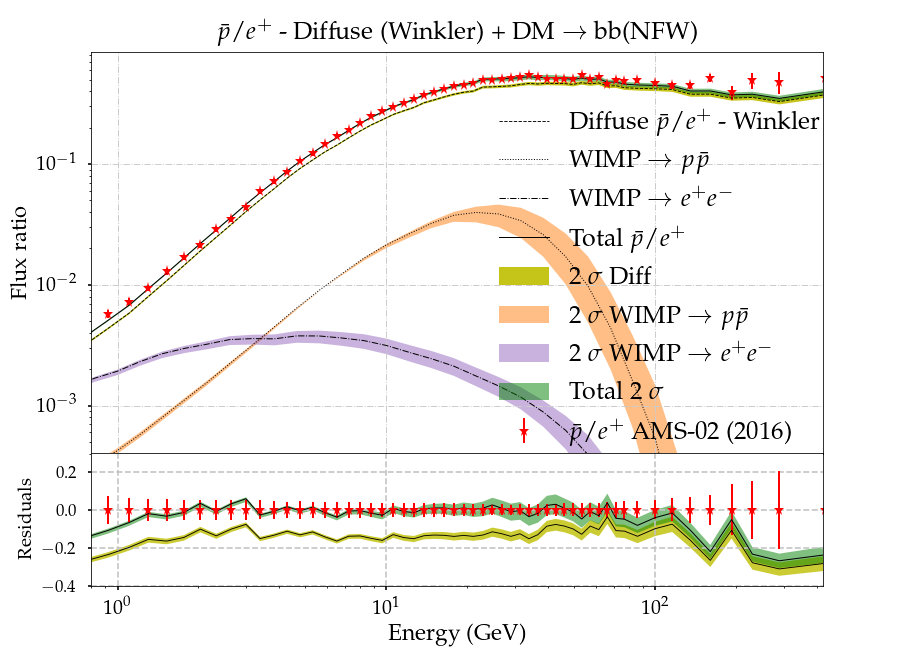 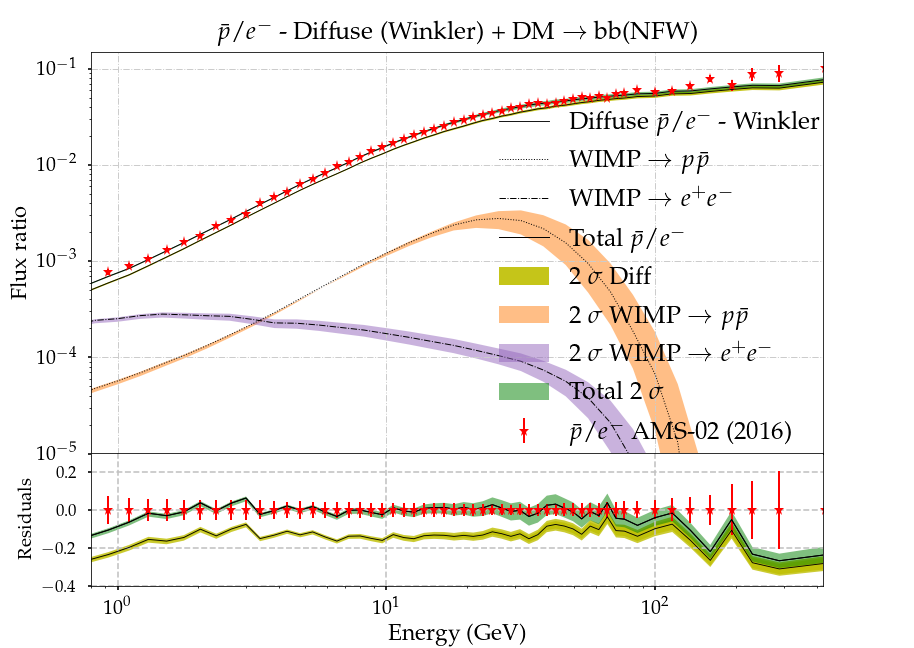 PRELIMINARY
PRELIMINARY
χ
χ
18
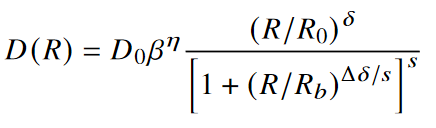 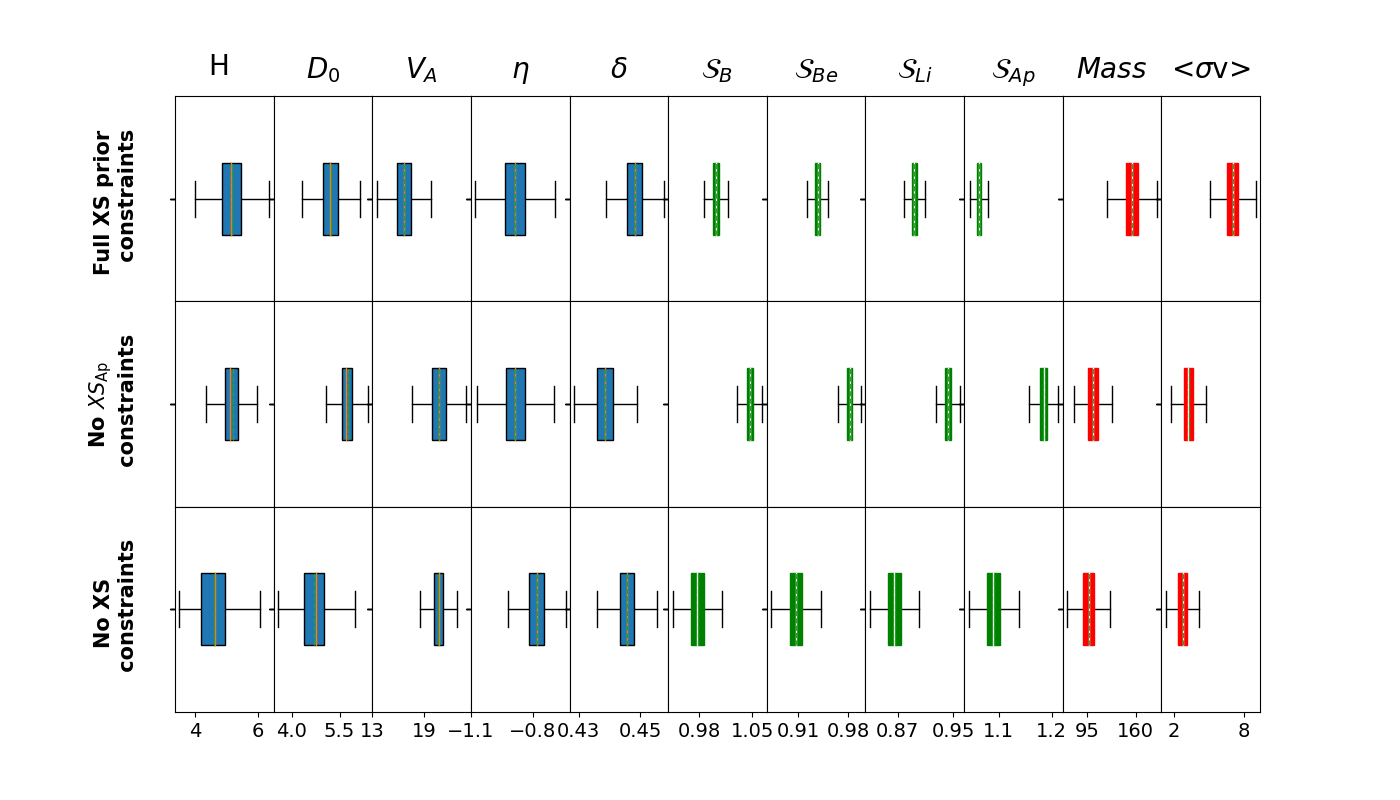 PRELIMINARY
Propagation parameters are again very similar in every analysis and similar to the parameters found in the analyses without including dark matter component.

A larger <σv> implies less scaling of the antiprotons, which increases the total value of the likelihood.

DM masses are slightly bigger than usually reported, due to the use of 2018 data-set
19
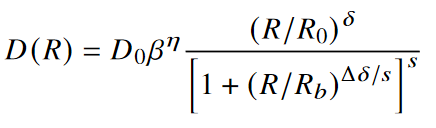 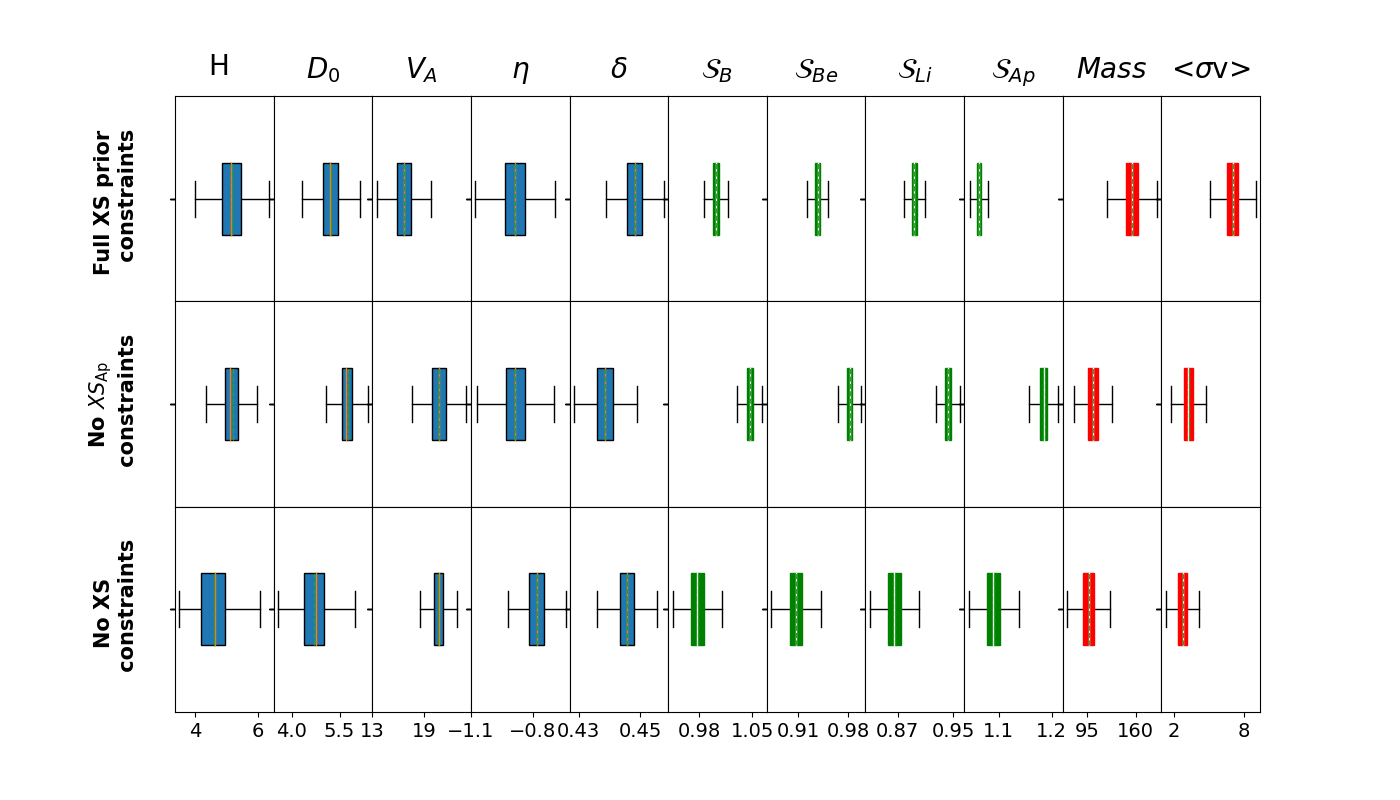 PRELIMINARY
Scale factors are statistically needed. The case with no cross sections prior constrains finds (unsurprisingly) similar results as earlier analyses taking into account the full uncertainty bands

The hypothesis of a dark matter component is disfavoured against the hypothesis of Ap cross sections scale (Δχ2 ~ 160 – over around 600 points). However, the hypothesis with dark matter + cross sections scale is favoured against only Ap cross sections scale (Δχ2 ~ 38)
20
Dark matter constraints from antinuclei
The fact that scale factors seem to be statistically needed will also affect significantly our capability to distinguish the possible existence a dark matter signal against the anti-nuclei produced from CR interactions with ISM gas
Cholis, Linden, Hooper Phys. Rev. D 102, 103019
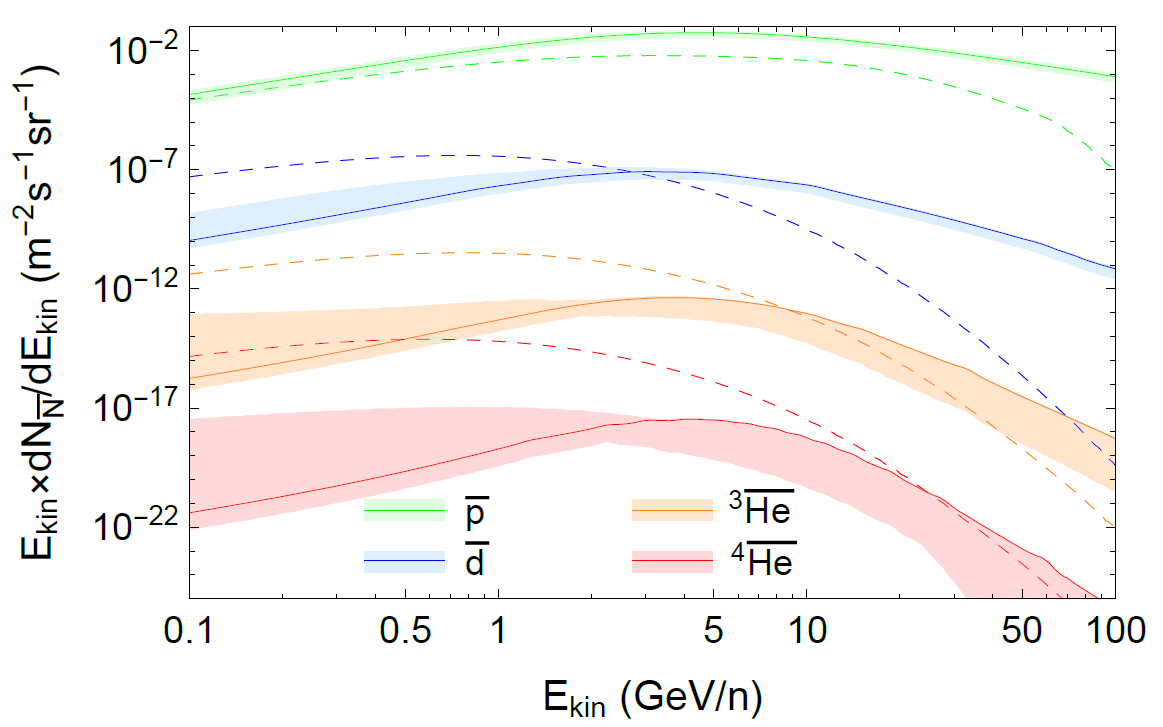 The grammage predicted by combined models including antiprotons is significantly larger than that predicted only by B, Be and Li (it leads to an increase in the production of antiprotons of order 10% )

Work in progress for computing new cross sections for the production of anti-D and anti-3He and study the significance of DM detection. Coming soon…


See also Kachelrieß et al JCAP08(2020)048
                Linden, Winkler PRL 126, 101101
21
BONUS: Secondary and primary positrons
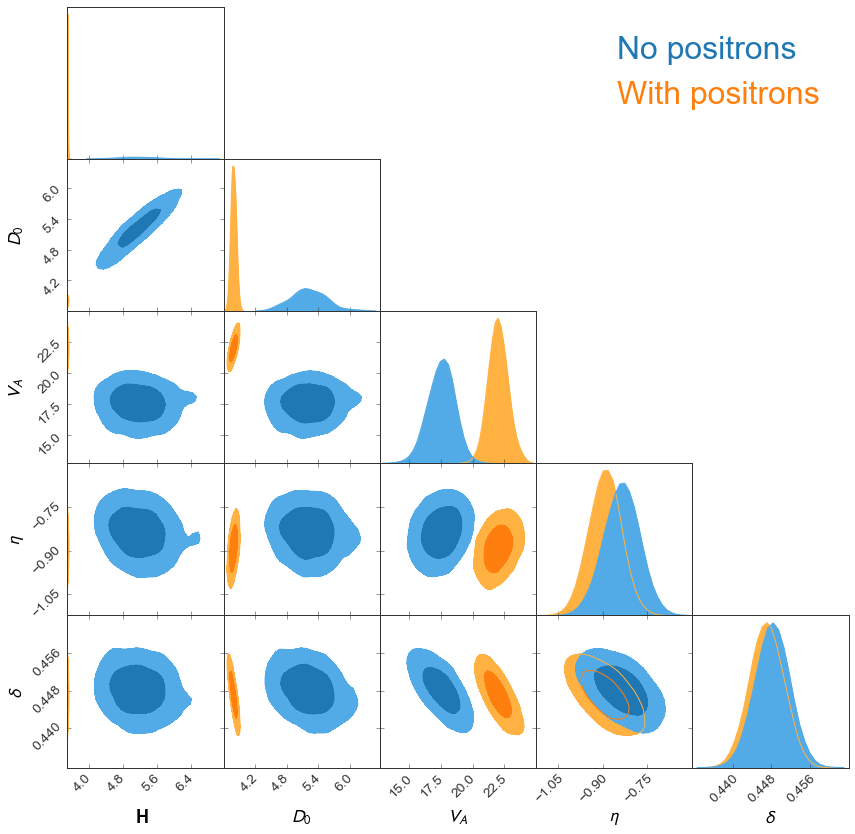 No convergence is found even for renormalizations of e+ cross sections of up to 50%

 Other diffusion parameters are affecting positrons? is the diffusion coefficient locally different? or is it simply an issue with positron cross sections?

 This slightly affects the parameters of extra sources (pulsars) producing primary leptons too!
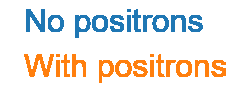 22
BONUS: Secondary and primary positrons
Positron cross sections could suffer from important uncertainties in their energy dependence even above 10 GeV
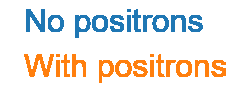 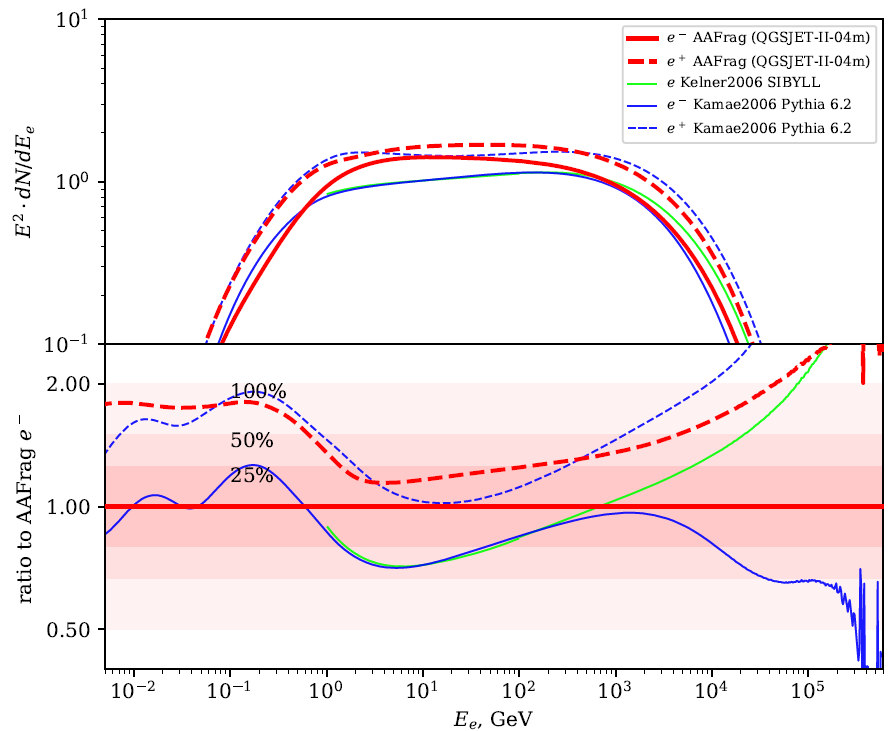 Koldobskiy et al 2021
arXiv:2110.00496v1
23
PSAP 2021 – 19/10/2021
The role of cross sections in the evaluation of GCR propagation
To summarize…
The spallation cross sections are the main concern for precise studies on CR propagation. These uncertainties significantly affect our conclusions on the nature and production of secondary CRs, our evaluation of the diffusion process, the galactic environment and the possible signals of dark matter.

The most updated parametrizations are able to reproduce all the spectra of secondary CRs simultaneously, just by scaling the cross sections suitably. This combination of secondary CRs is needed to reduce the effect of systematic uncertainties.

Important improvements on nuclear codes are needed for the study of anti-nuclei. Isotopic measurements of CRs would also allow us improve the current cross sections parametrizations.
24
Pedro de la Torre Luque          Stockholm University              pedro.delatorreluque@fysik.su.se
BACK UP
25
Diffusive transport of Galactic cosmic rays
Propagation equation is solved with the DRAGON2 code  
 https://github.com/cosmicrays/DRAGON2-Beta_version
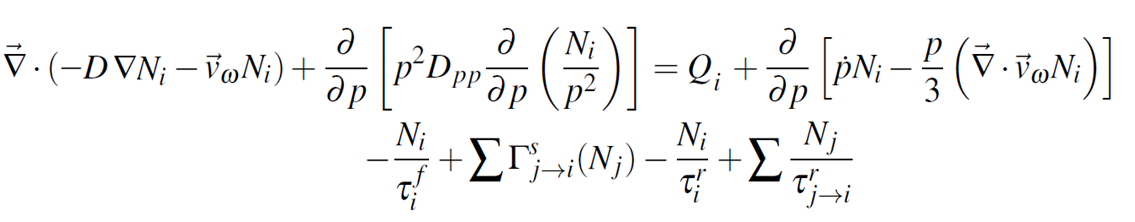 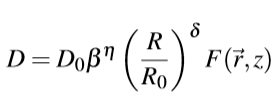 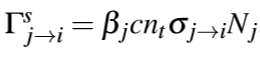 26
Diffusive transport of Galactic cosmic rays
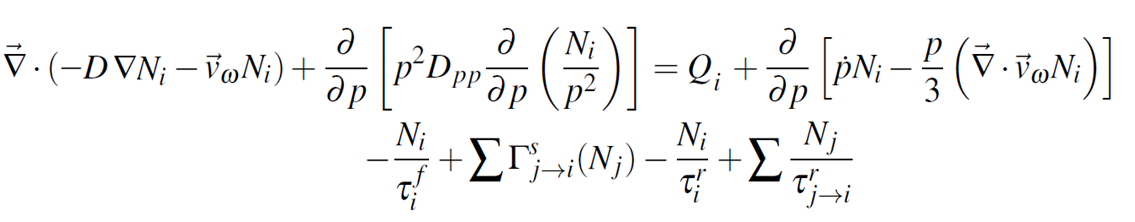 Secondary-to-primary ratios are key to evaluate the diffusion coefficient
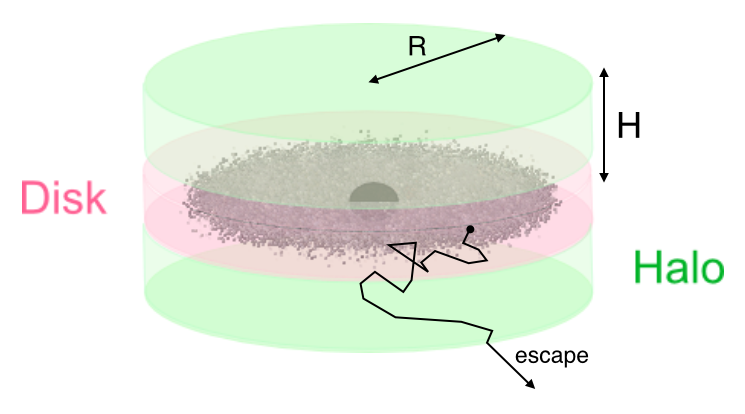 Complexity of cross sections measurements and the amount of interaction channels involved in the CR network obey us to employ parametrizations
27
High uncertainties in XSecs  High uncertainties in the secondary CRs
Complexity of the XS network
Assessment of XSec errors in sec. CRs
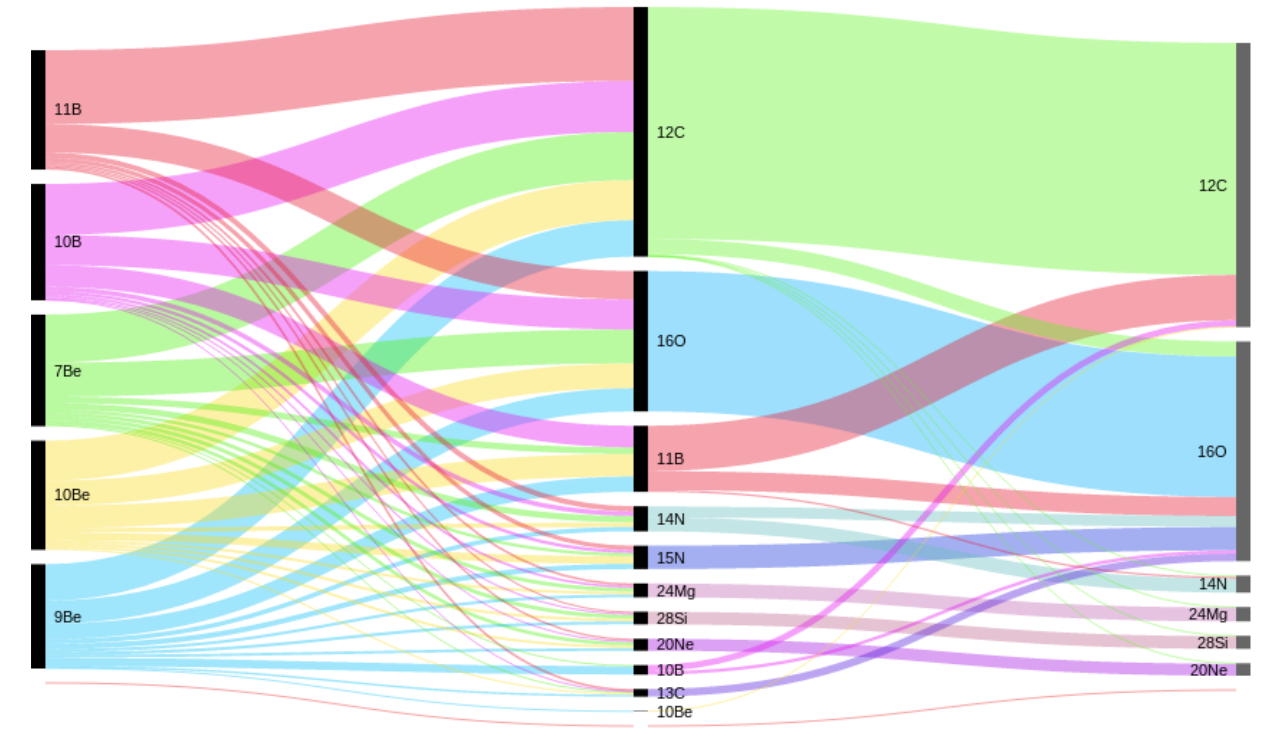 · Main spallation channels: O and C

· Secondary channels (N, Ne, Mg, Si & Fe)       .   are very important for Li and Be (< 50%)

· Tertiary channels also matter: 
	e.g. 11B + gas  10B + X
Genolini et al. 2019 ; arXiv:1803.04686 
	Tomassetti, 2018 ; arXiv:1707.06917
Tomassetti, 2018
28
Solar modulation
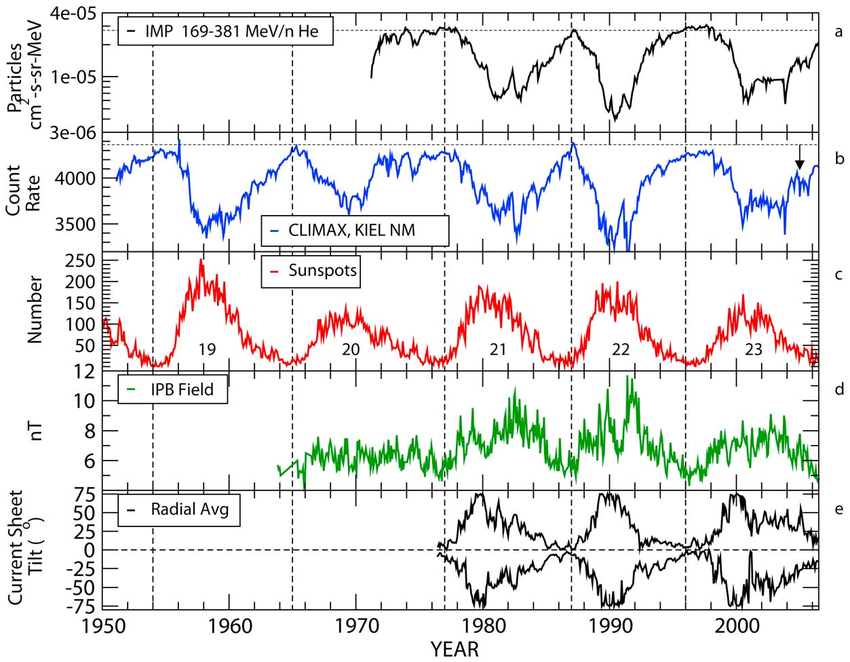 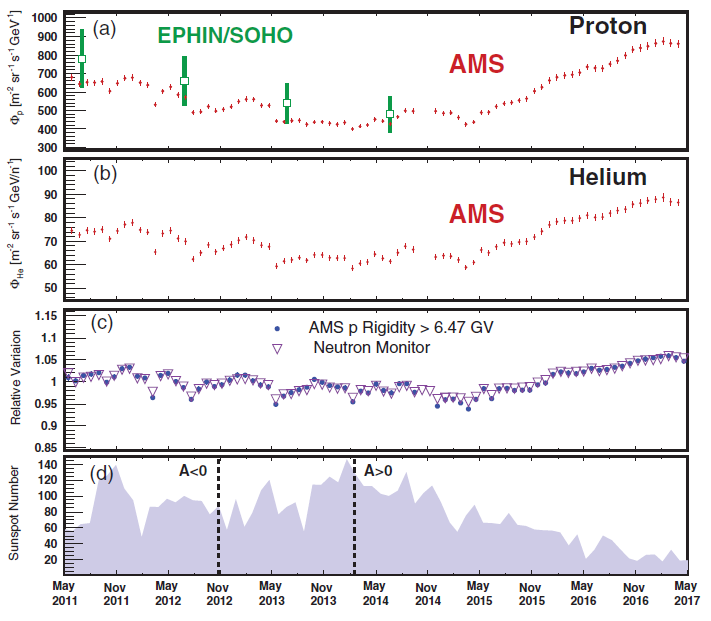 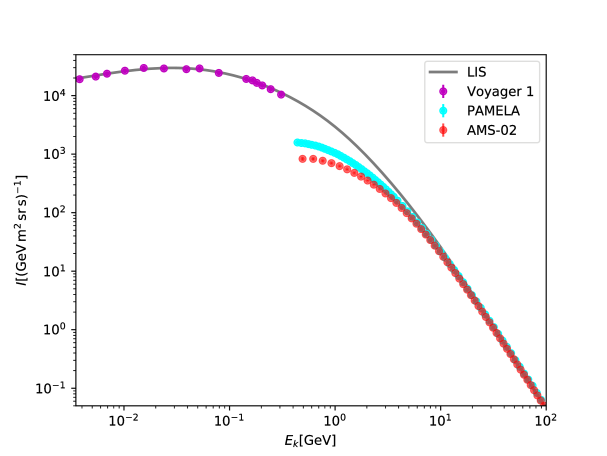 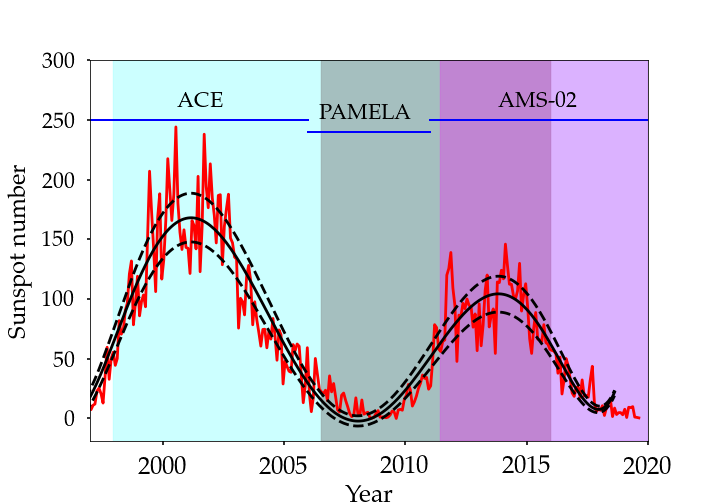 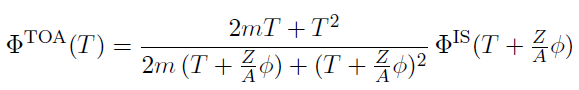 Detailed heliospheric simulations or Force-Field approximation
Neutron monitor experiments + Voyager-01 data
29
Antiproton cross sections
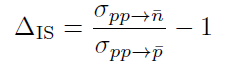 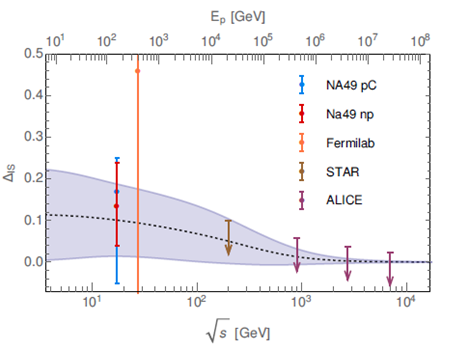 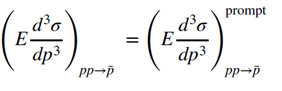 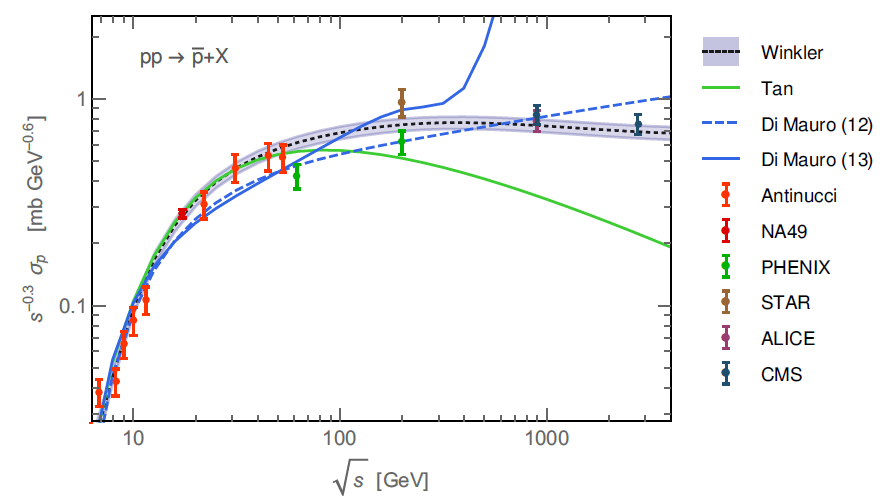 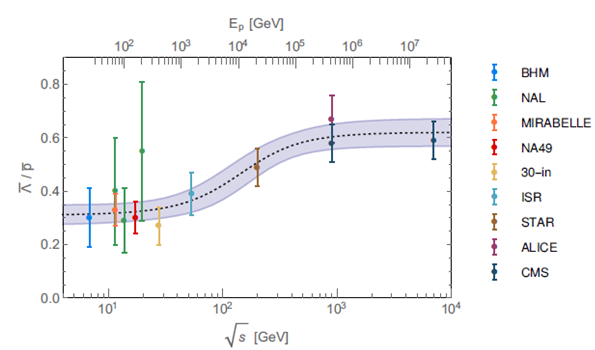 Kappl & Winkler, 2019 ; arXiv:1408.0299
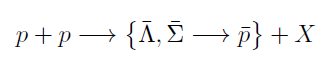 30
A. Reinert, M. W. Winkler, 2017 ; arXiv:1712.00002
Extra contributions of secondary CRs?
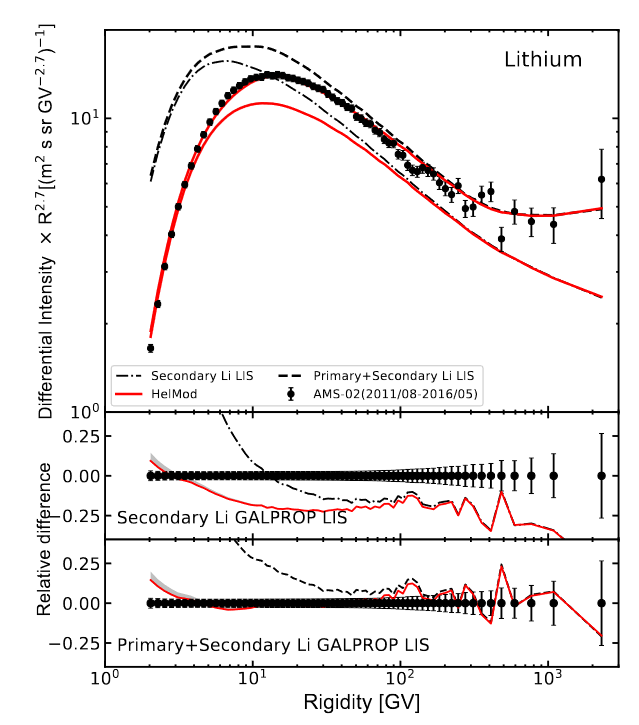 M. J. Boschini et al 2021 arXiv:2106.01626
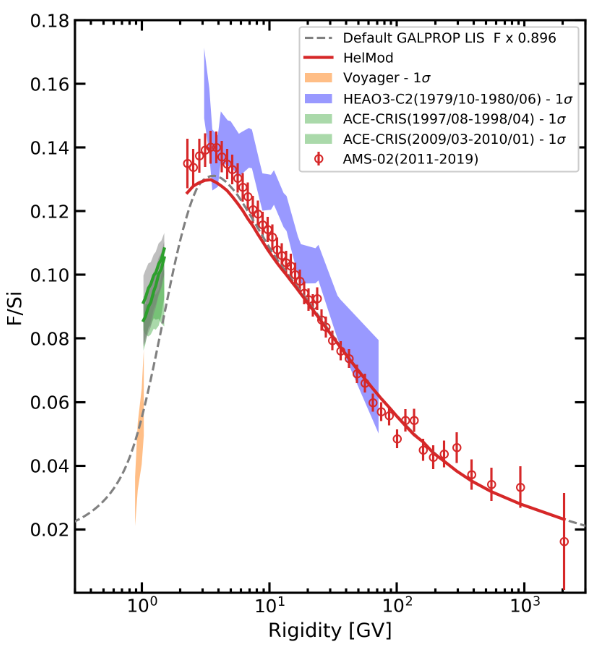 M. J. Boschini et al 2020 ApJ 889 167
31
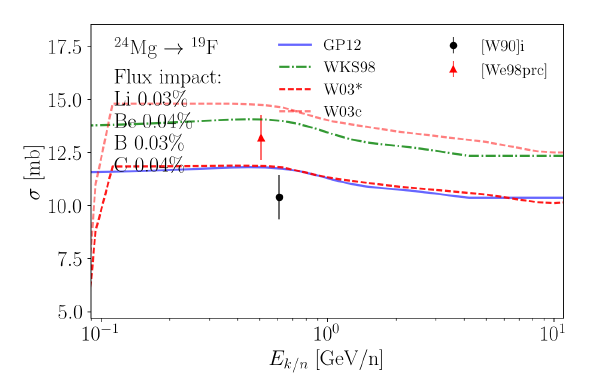 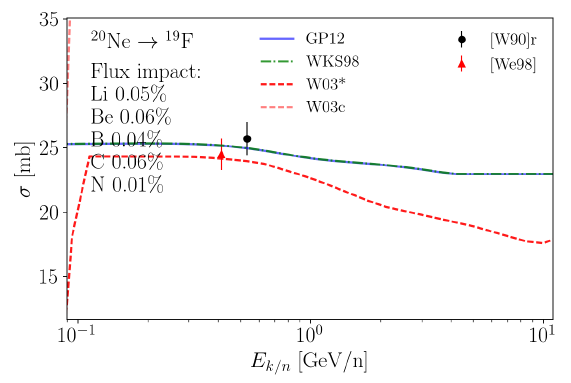 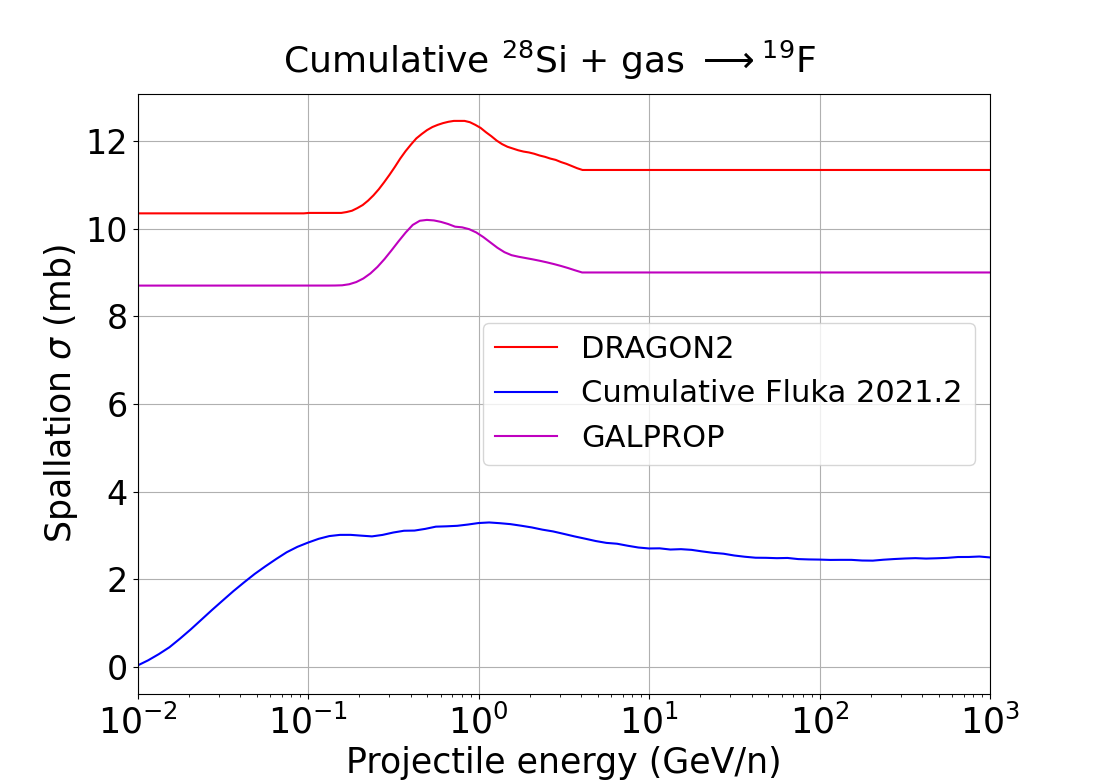 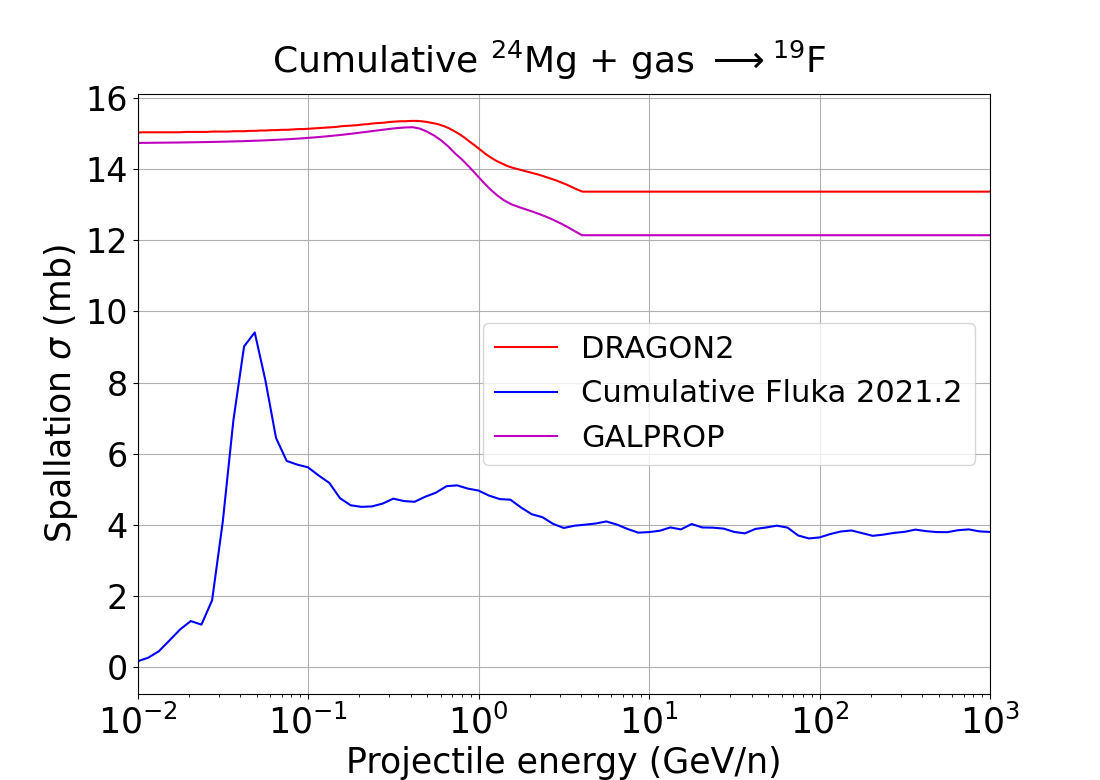 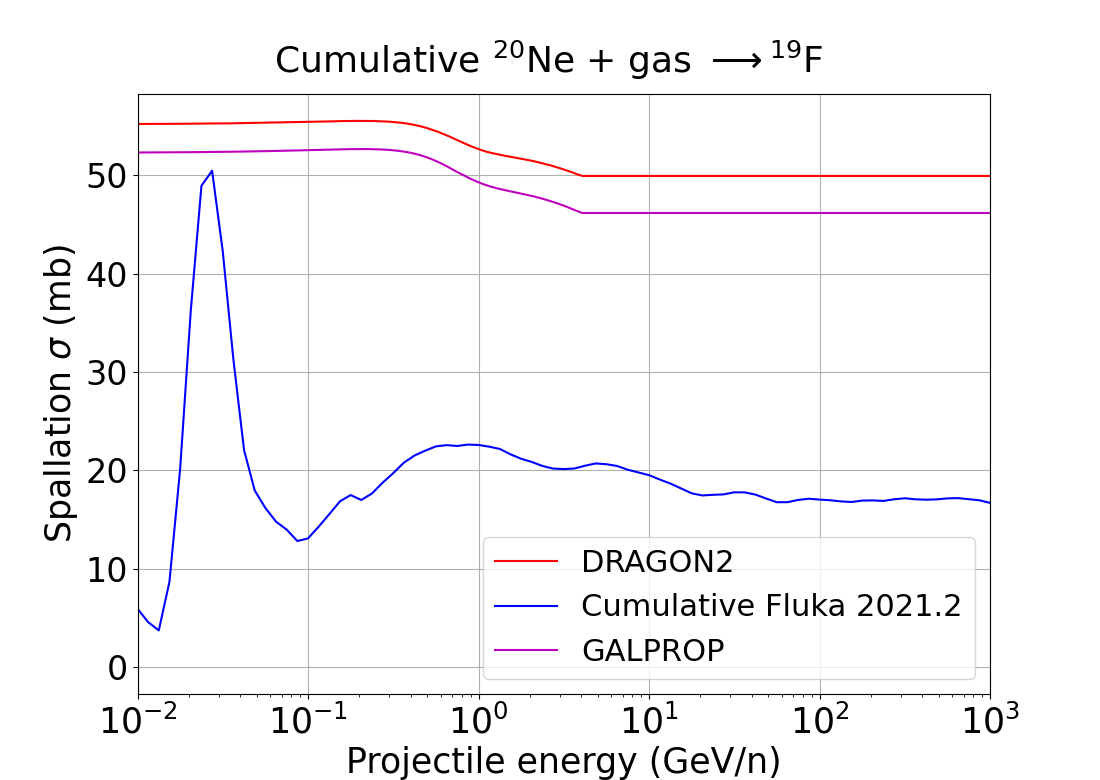 PRELIMINARY
PRELIMINARY
PRELIMINARY
32
PRELIMINARY
Impact of spallation uncertainties on the halo height determination
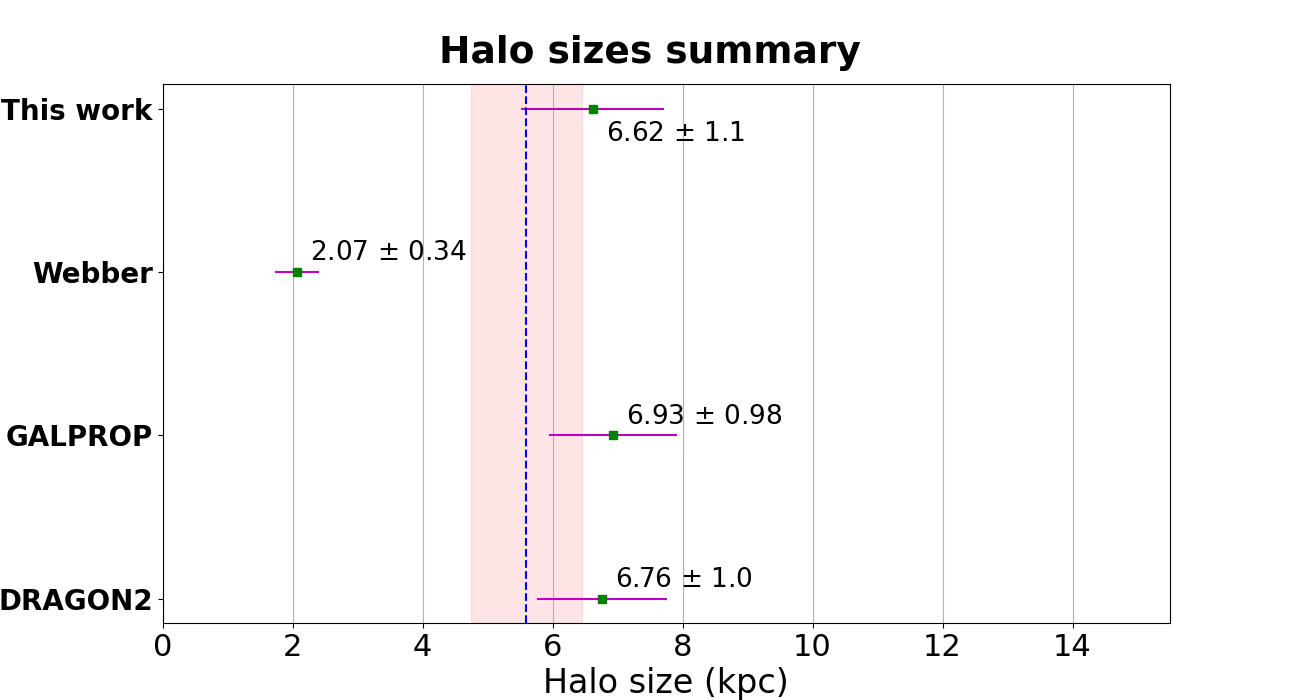 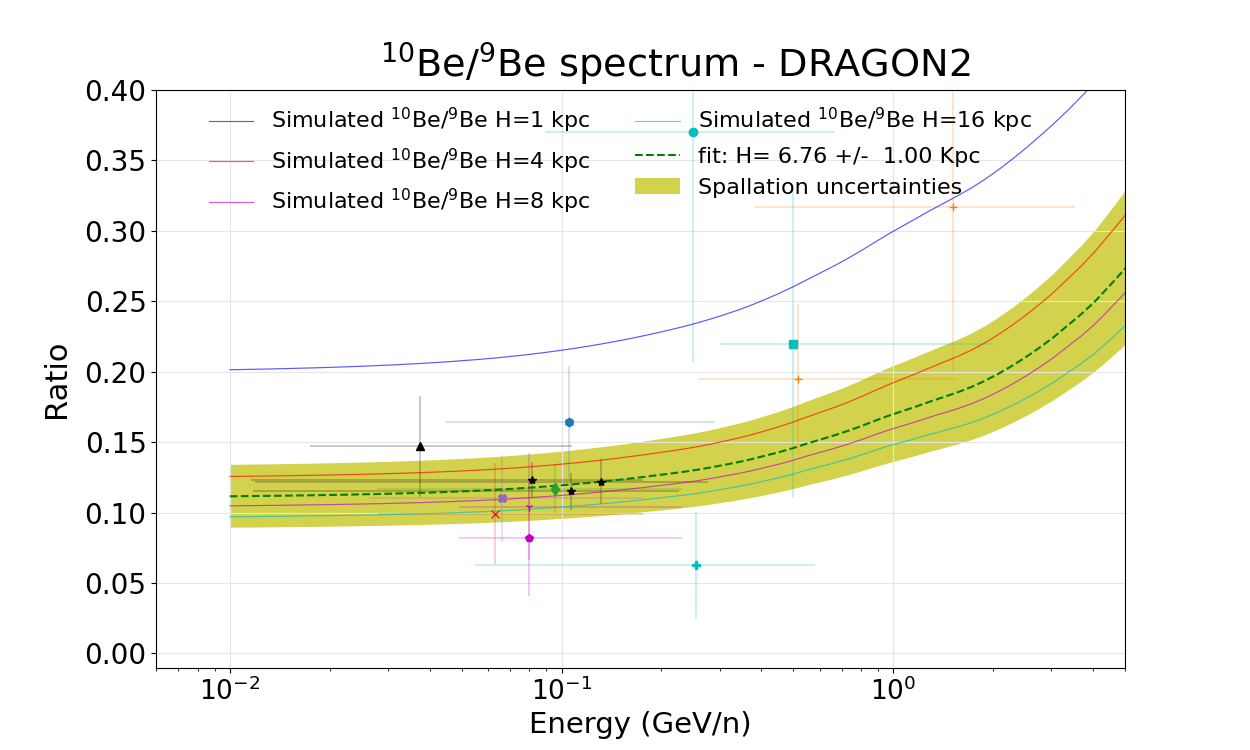 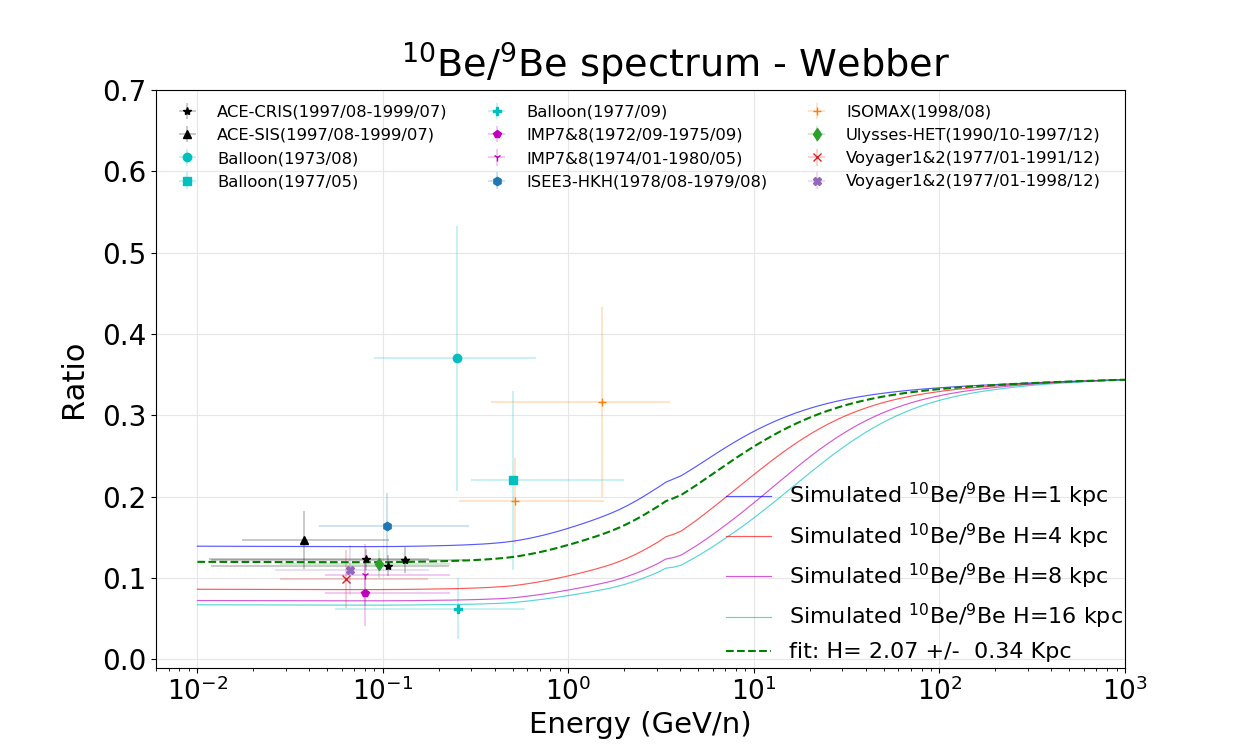 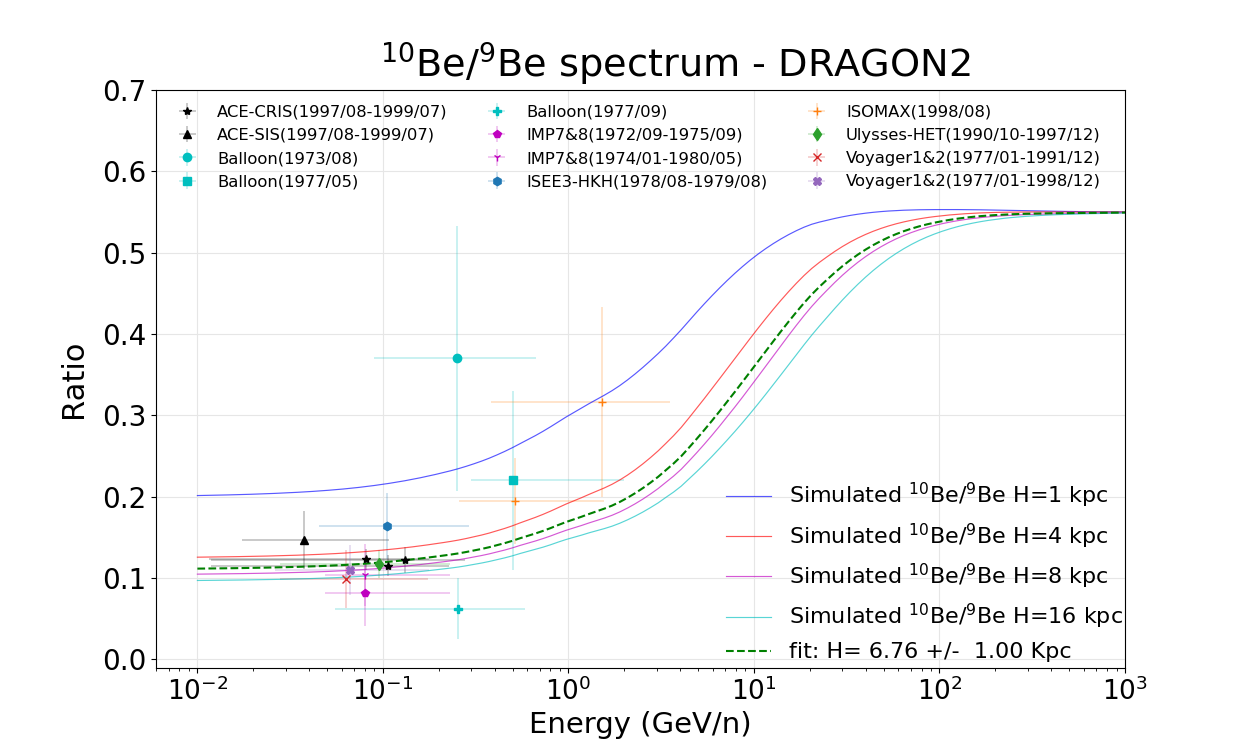 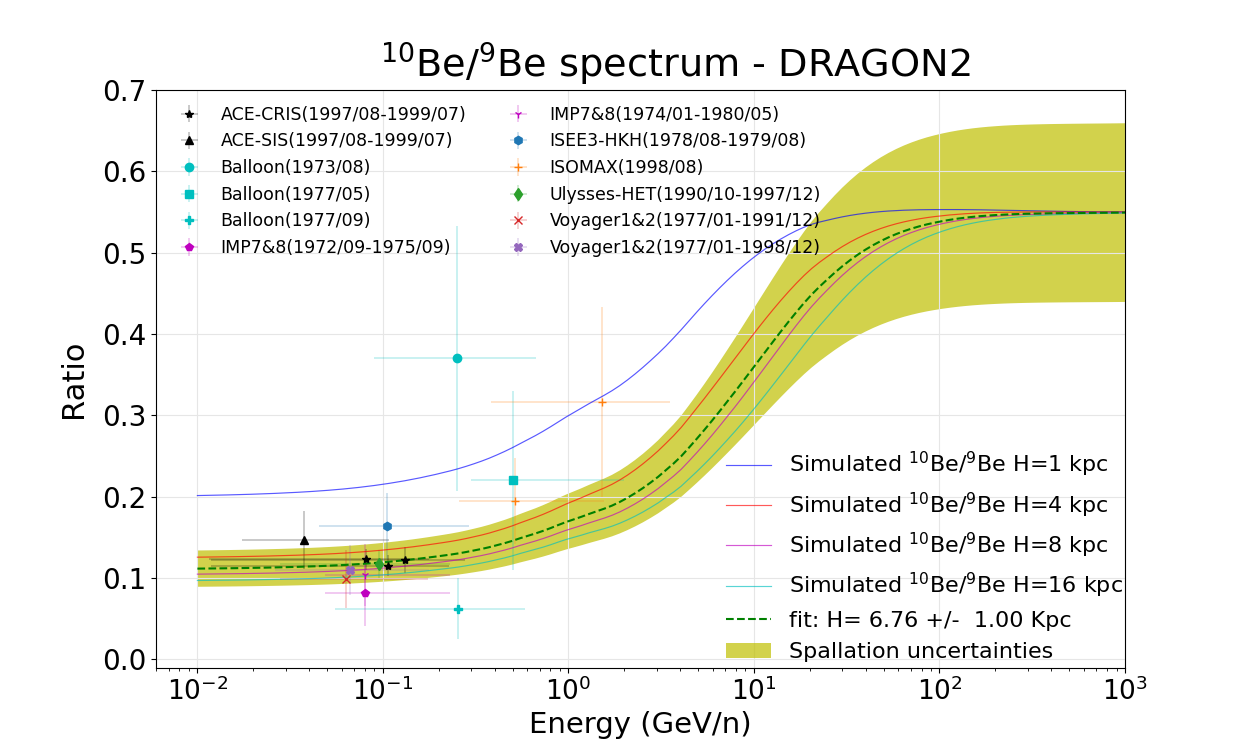 Best combined fit: H = 6.8 ± 1 kpc

Spallation uncertainties imply uncertainties around 40% in this ratio

Including these uncertainties we can only constraint the value of the halo height to be 3 kpc < H < 20 kpc
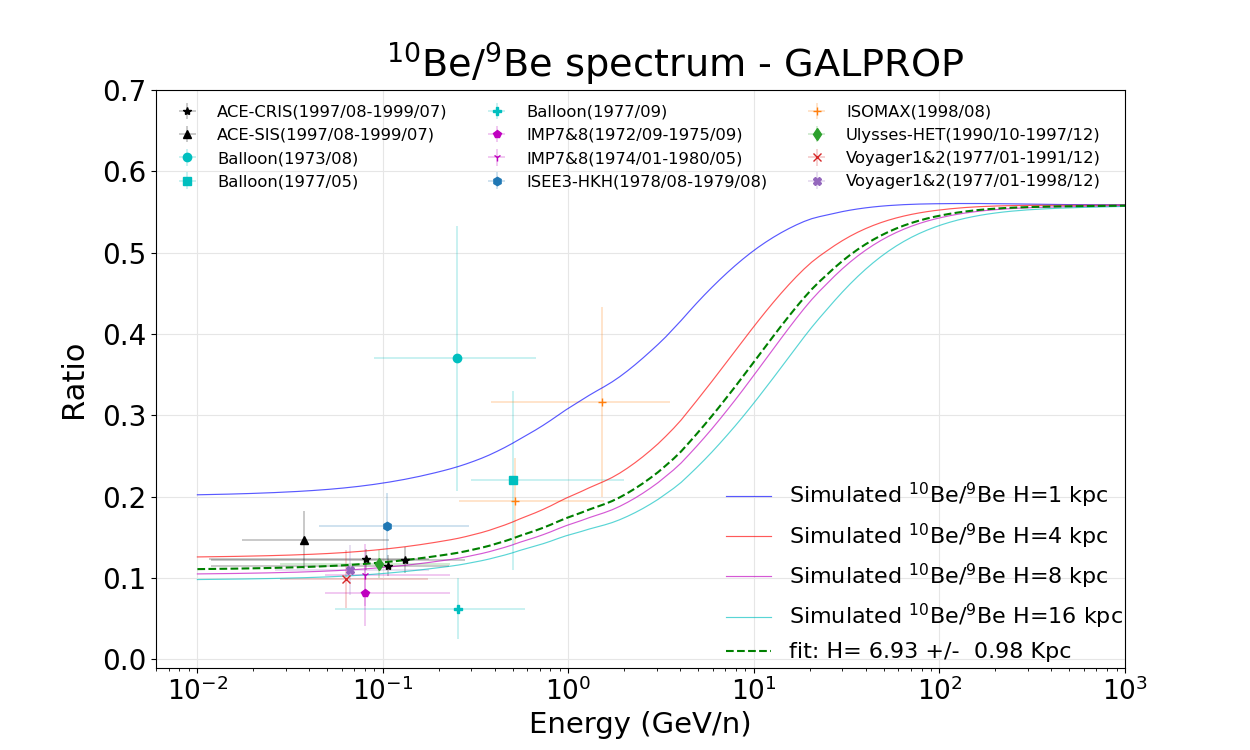 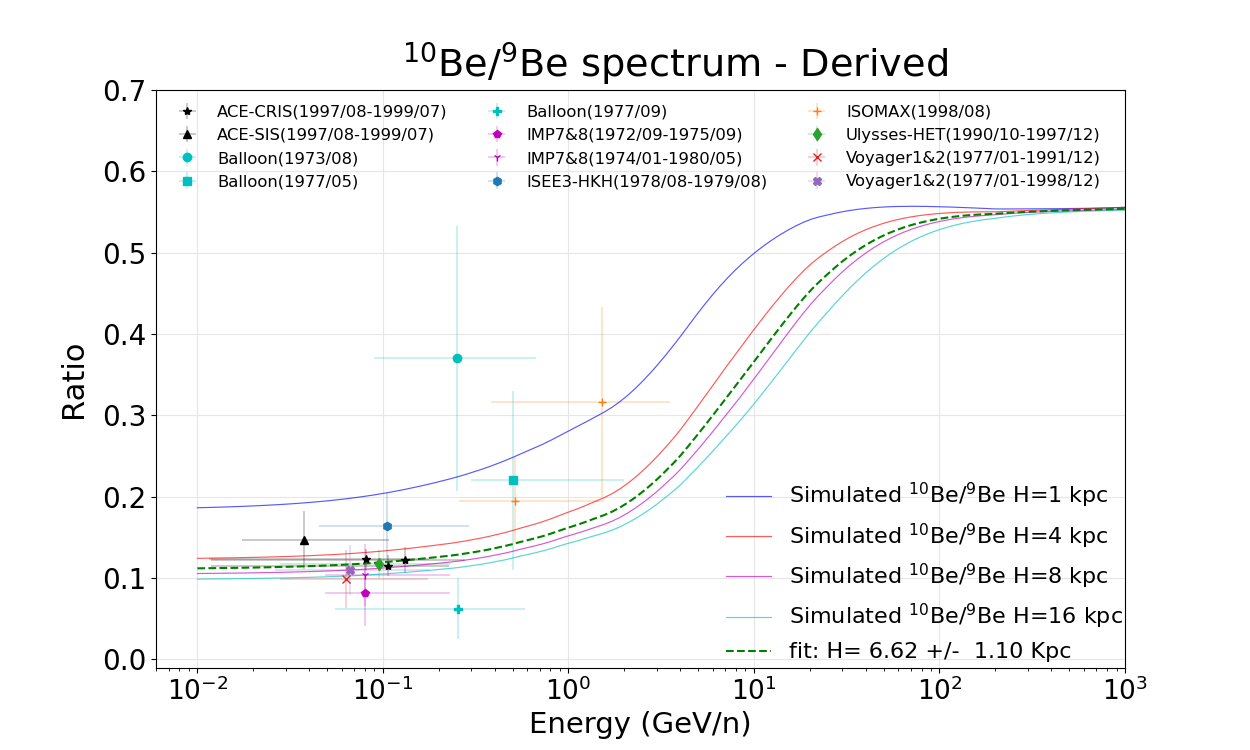 33
P. De La Torre Luque et al JCAP07(2021)010
Determination of propagation parameters
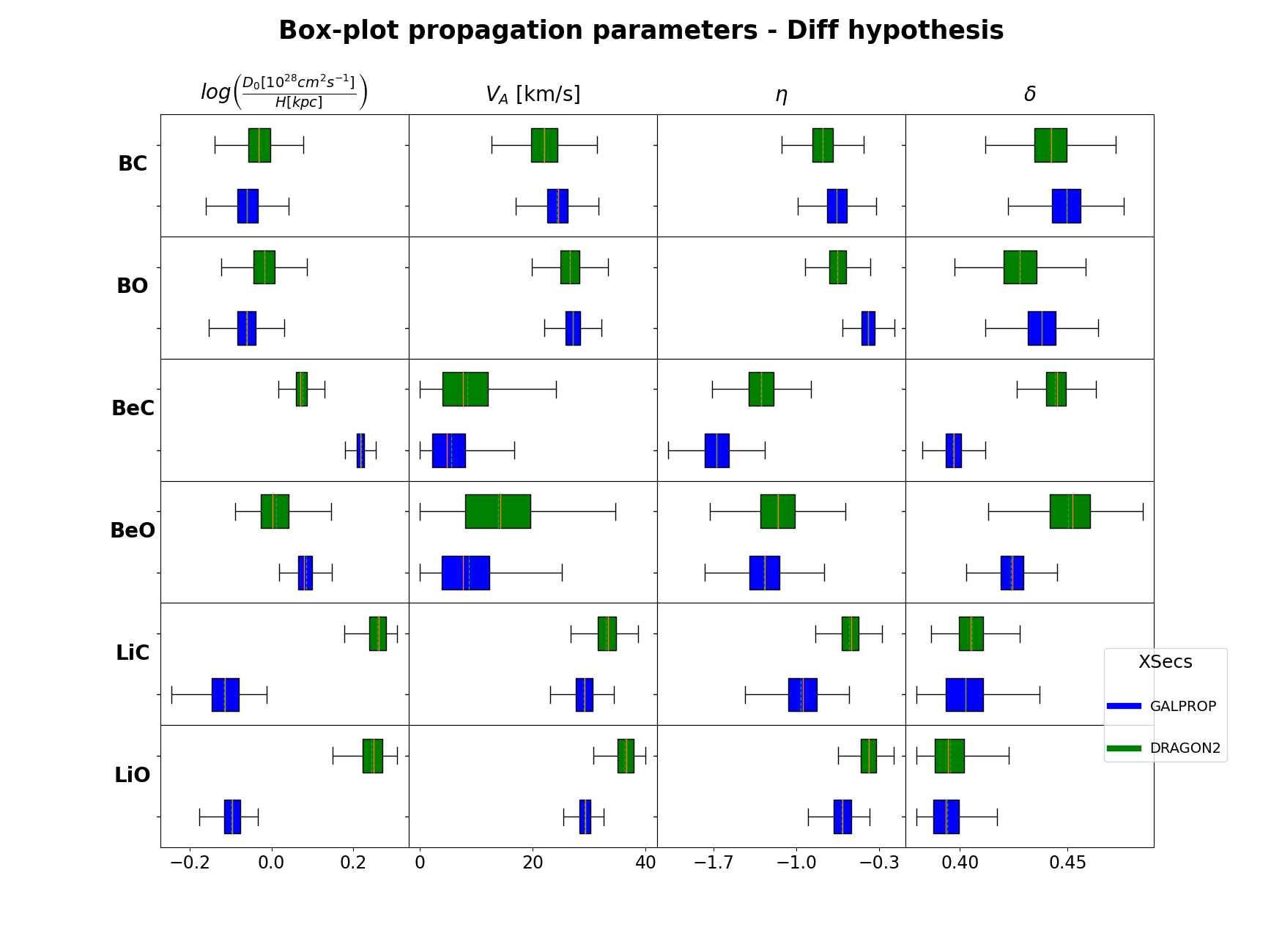 Combined analyses are needed!

Negative η values  Wave dissipation
 VA compatible with ~ 20-30 km/s
 Large dispersion of δ: 0.39 – 0.46,  
       (specially hard for Li ratios)

                Δδ=0.14,  Rb=312 GV,  R0=4GV
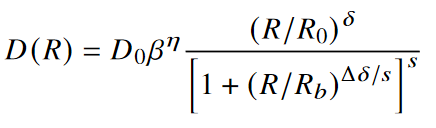 34
Monte Carlo analysis: Combination of the ratios of secondary CRs
P. De La Torre Luque et al JCAP07(2021)010
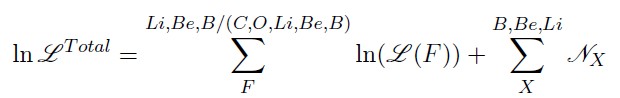 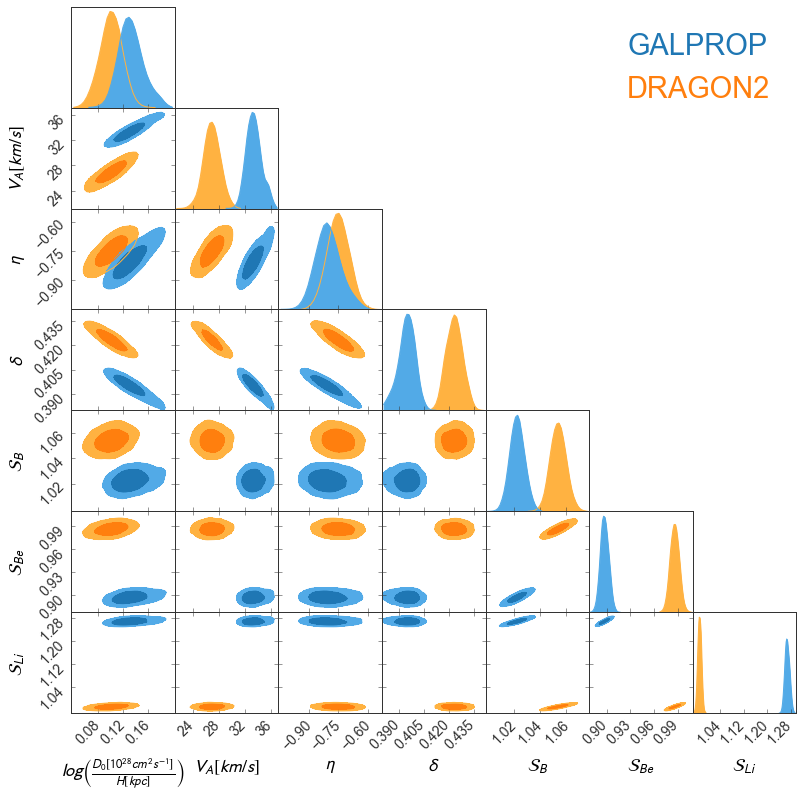 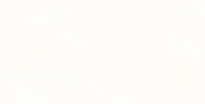 Combined analyses:
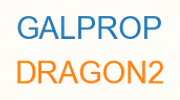 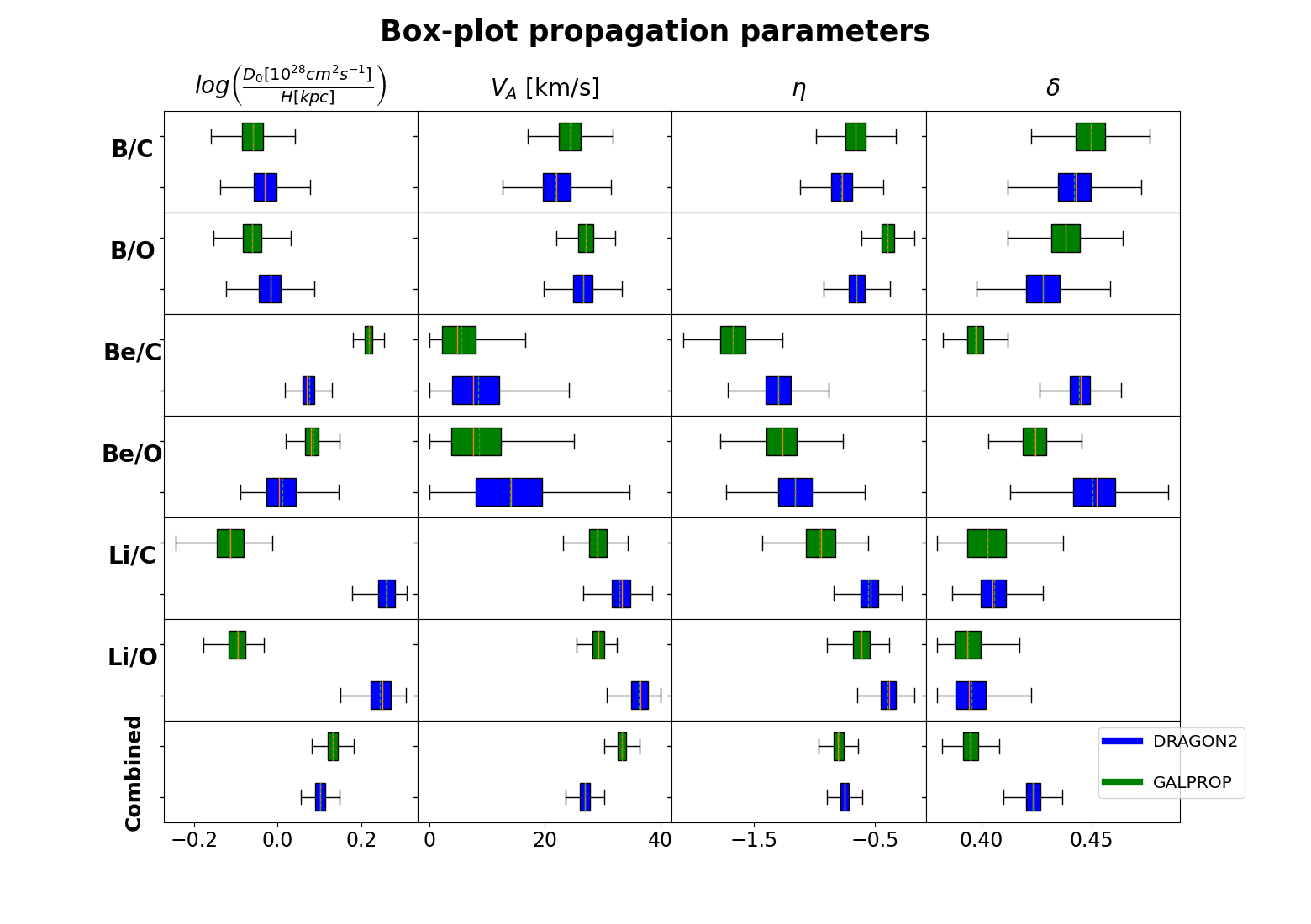 35
Combined DRAGON2
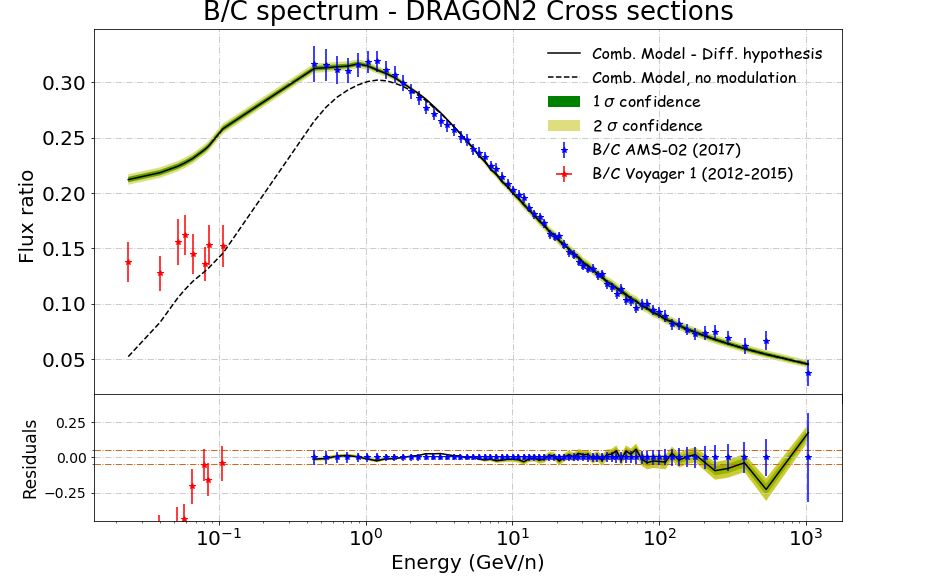 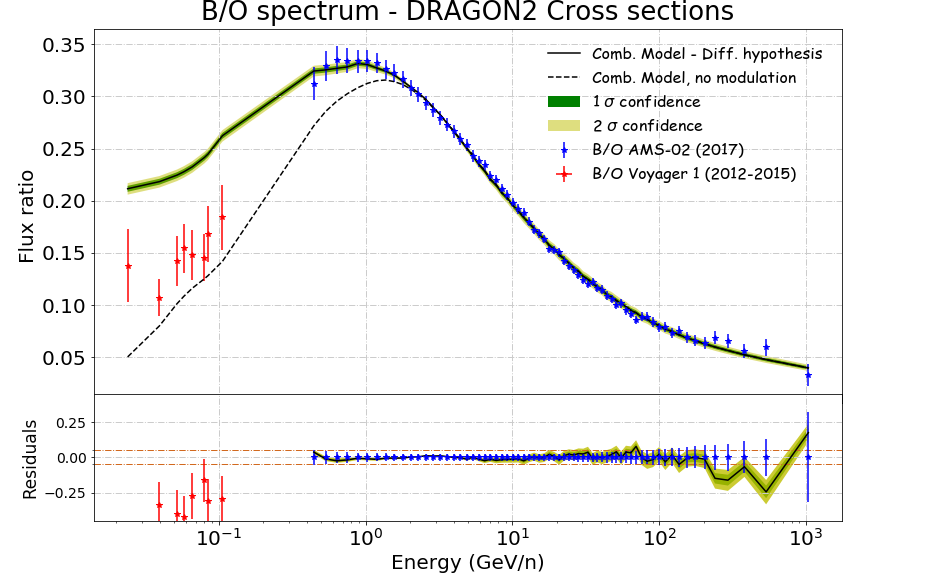 Compatible with all ratios for scale factors SX < 1.06 (< 6% scale)
Predicted δ = 0.42 (0.38-0.44)
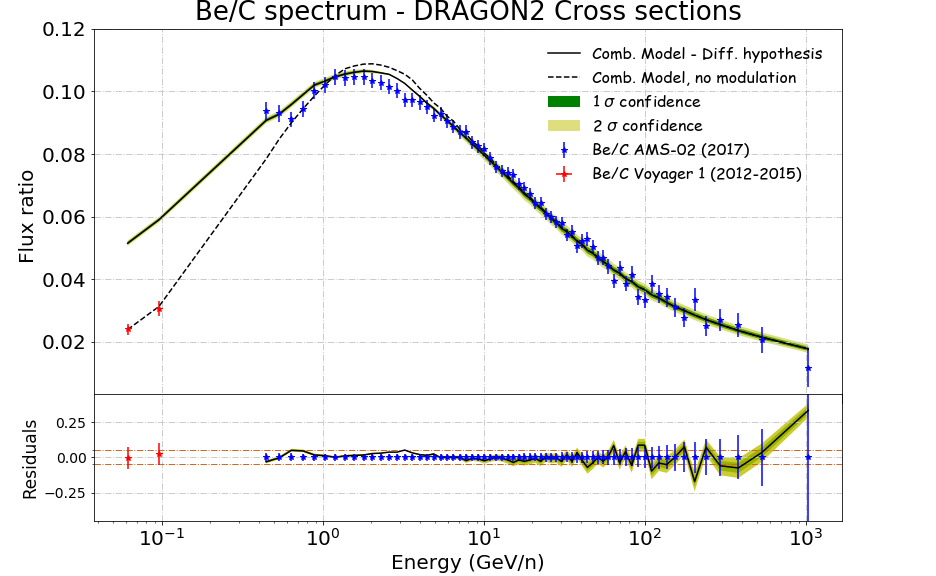 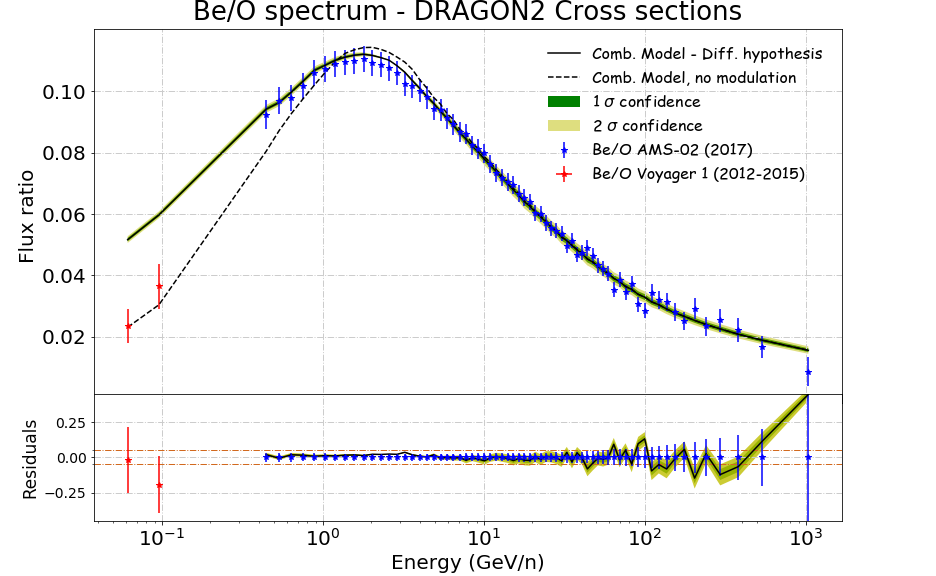 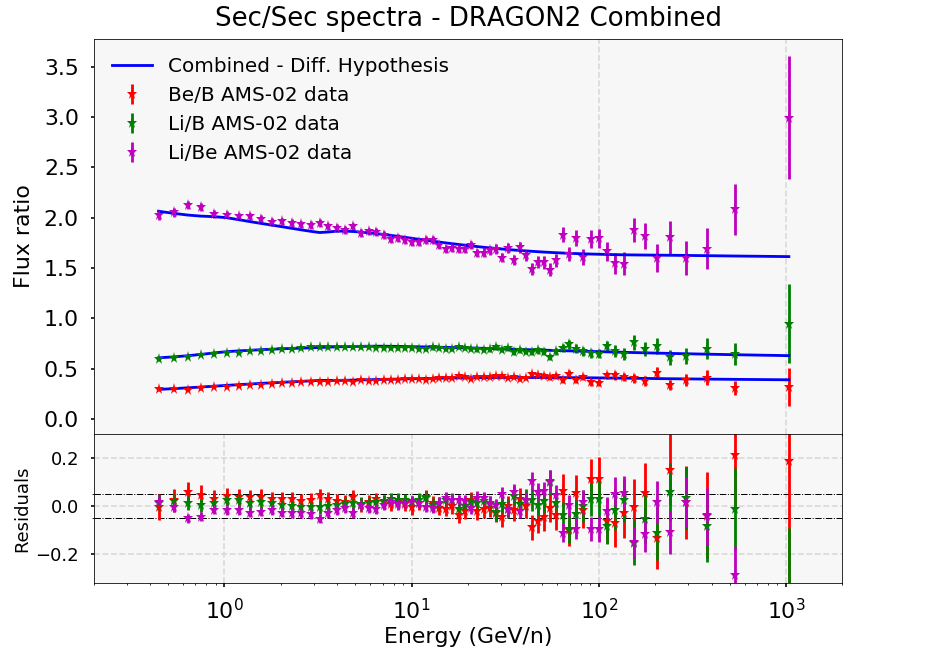 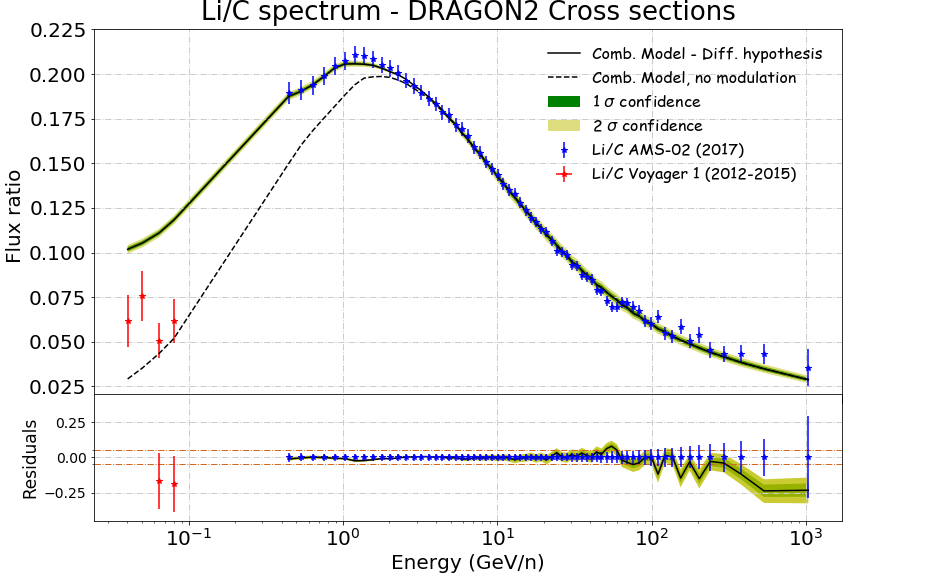 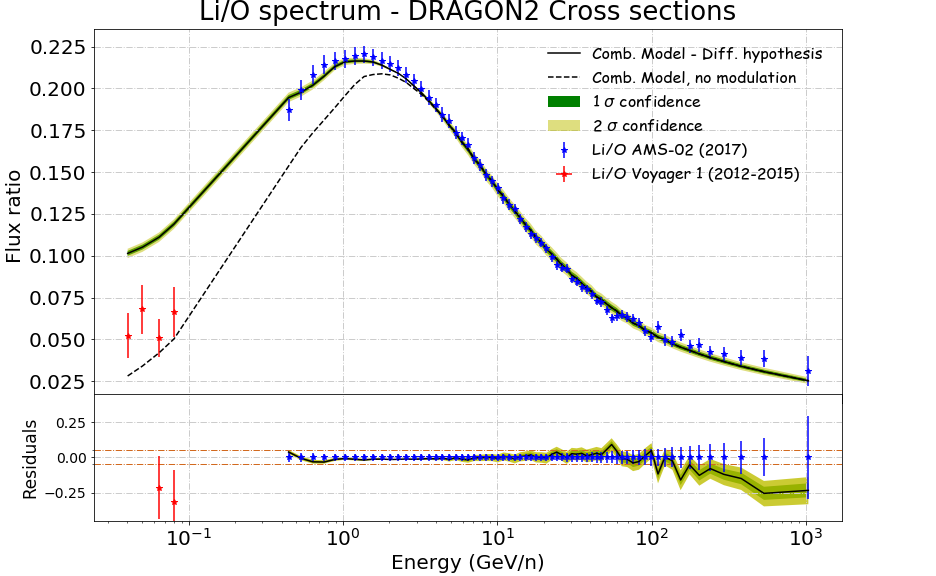 36
Combined GALPROP
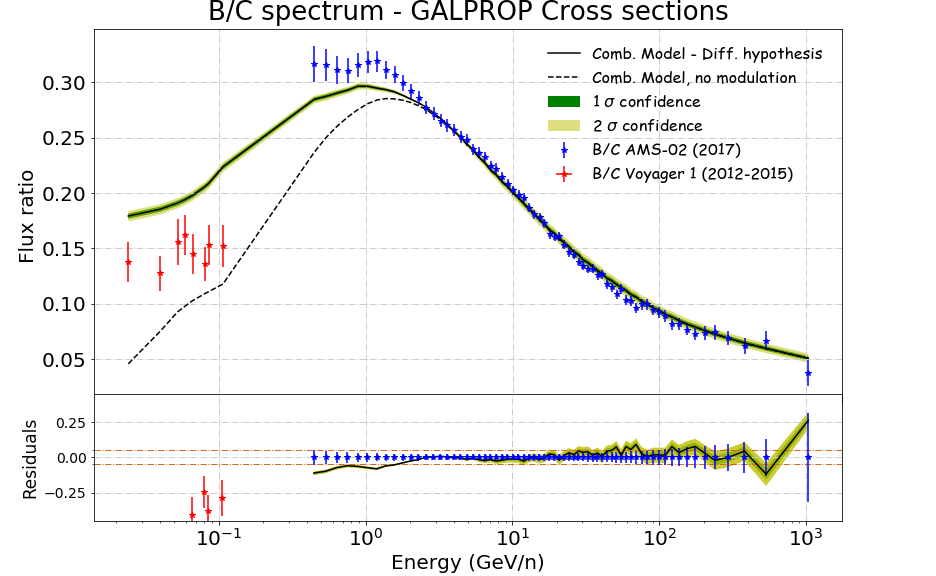 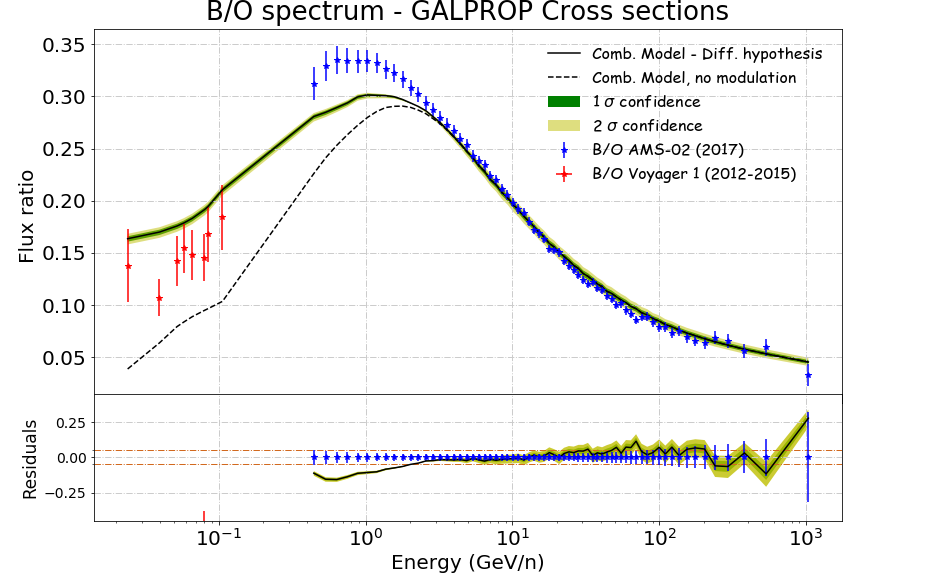 Need of more degrees of freedom 
SB = 1.01, SBe = 0.9, SLi = 1.25 (±1%)
Predicted δ = 0.39 (0.35-0.42)
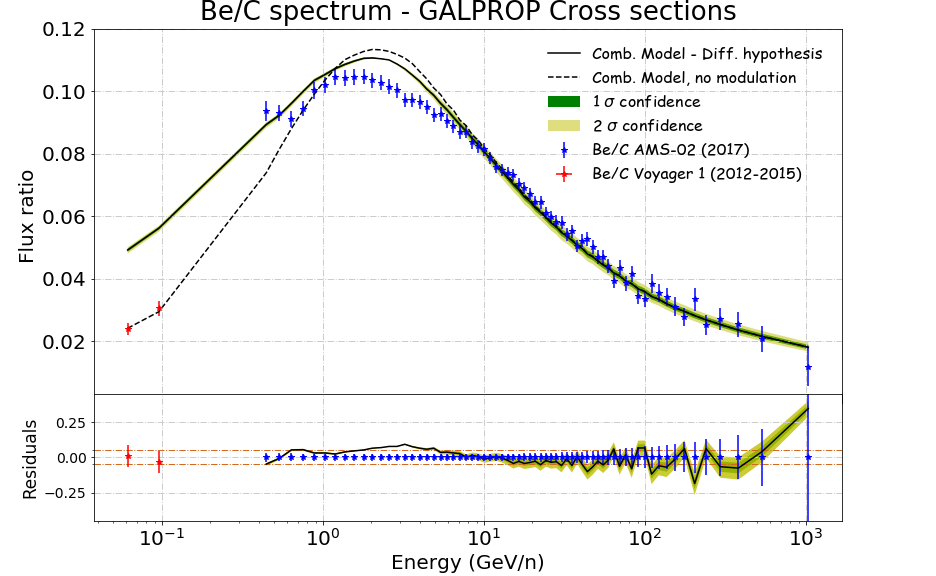 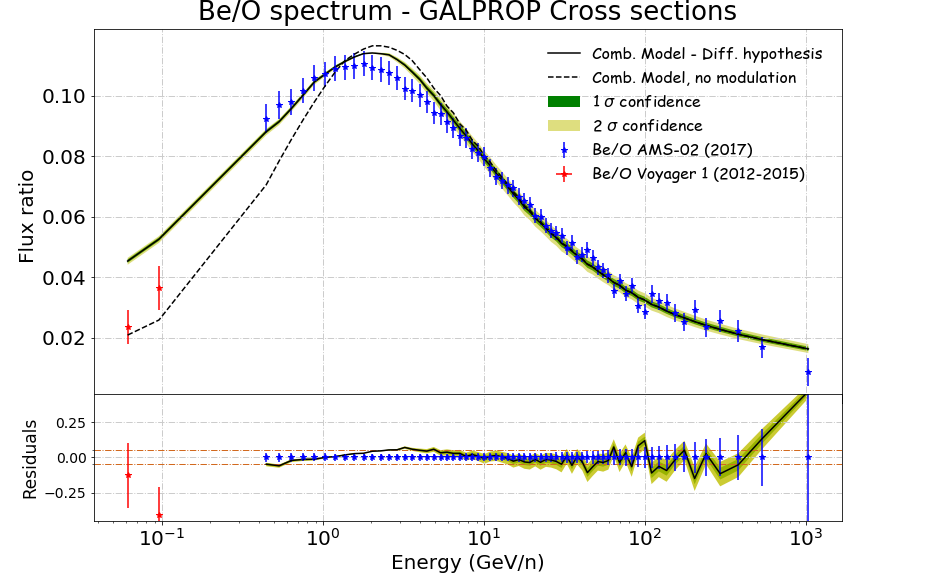 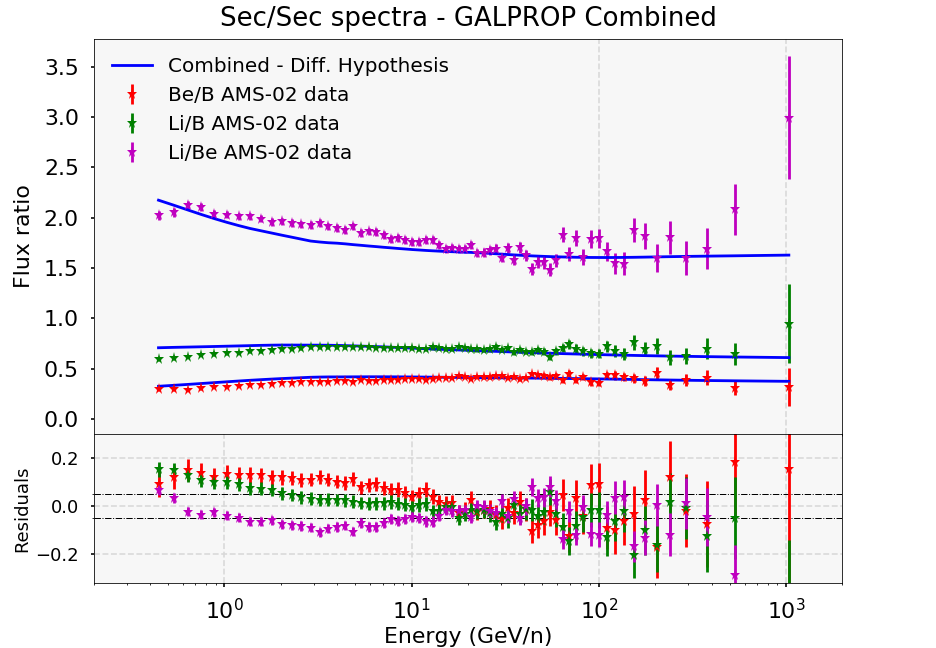 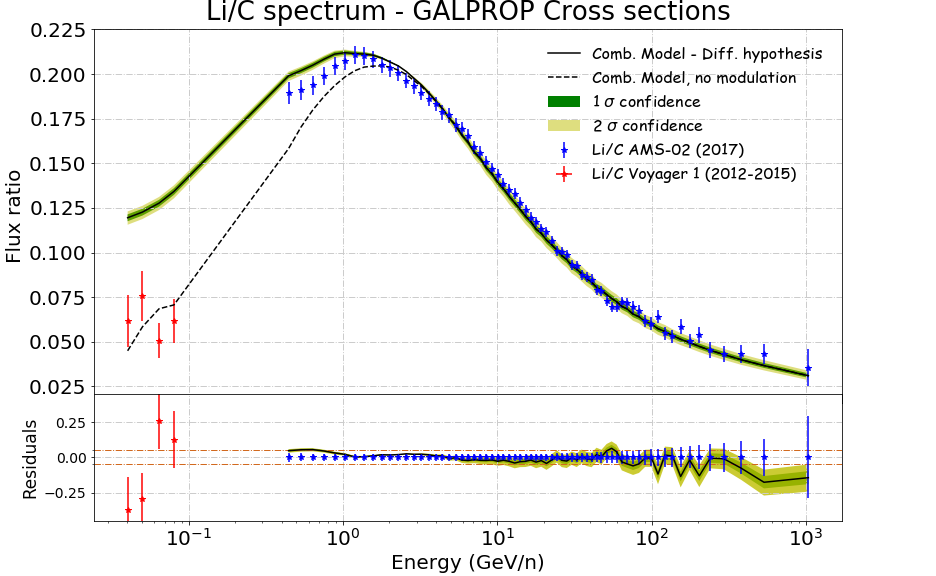 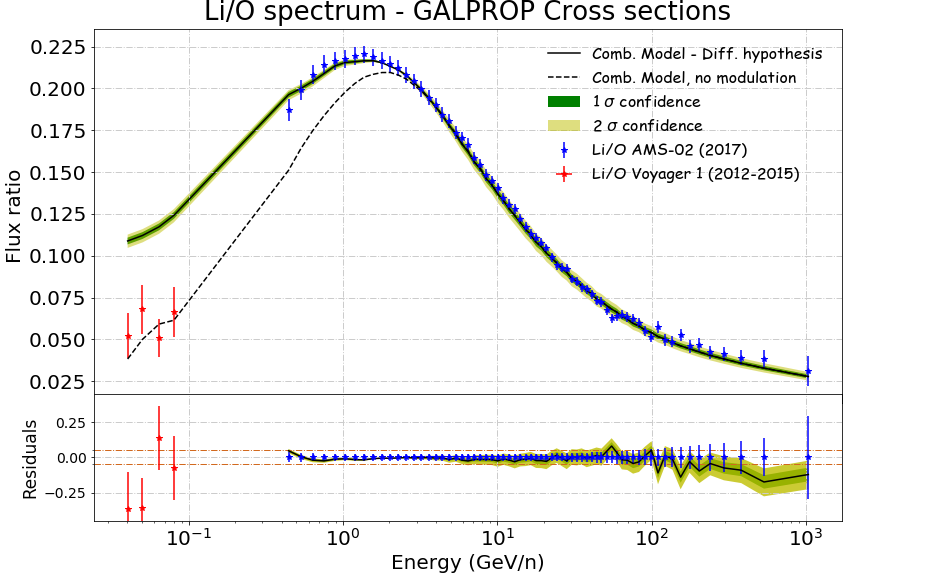 37
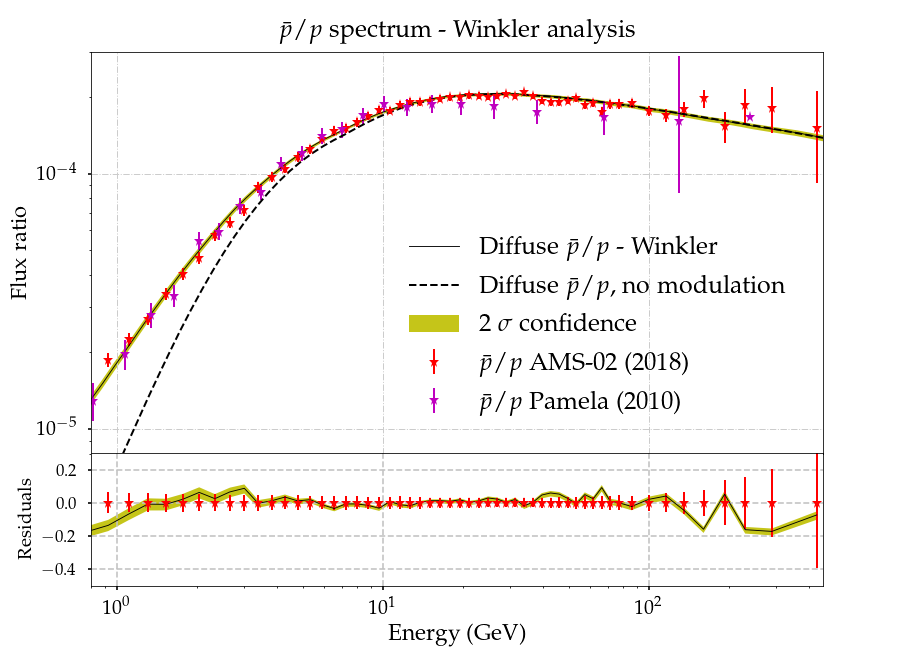 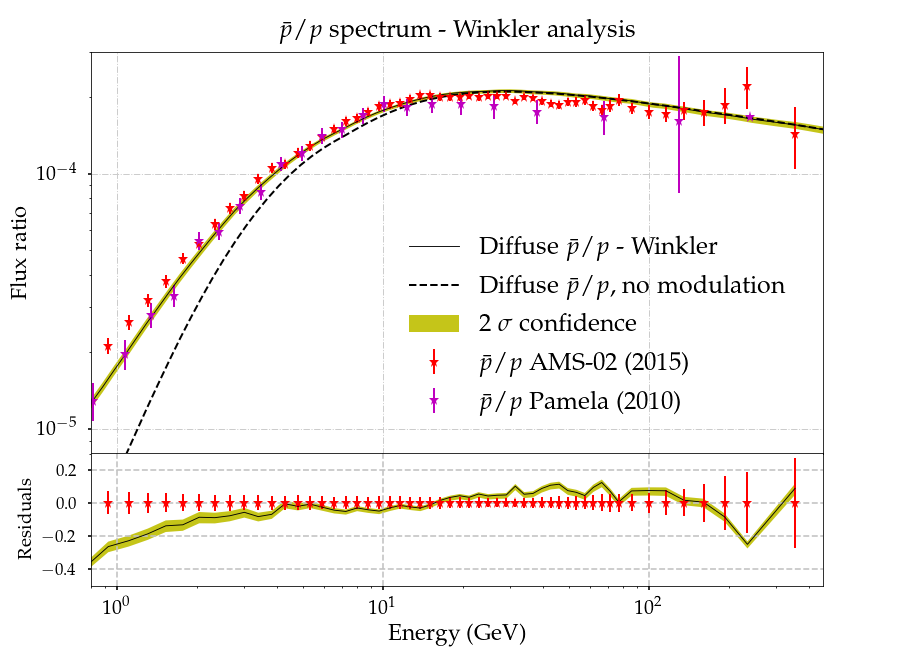 38
Adding also p/p spectrum above 4 GeV 
Residuals at 10 GeV are ~17%
Cross sections of p production 12-20% (1 σ)

WIMP mass = 133+8.4-7.3 GeV   <σv> = (12.2 ± 0.5) 10-26 cm3/s
Antiproton spectra(Old data - 2015)
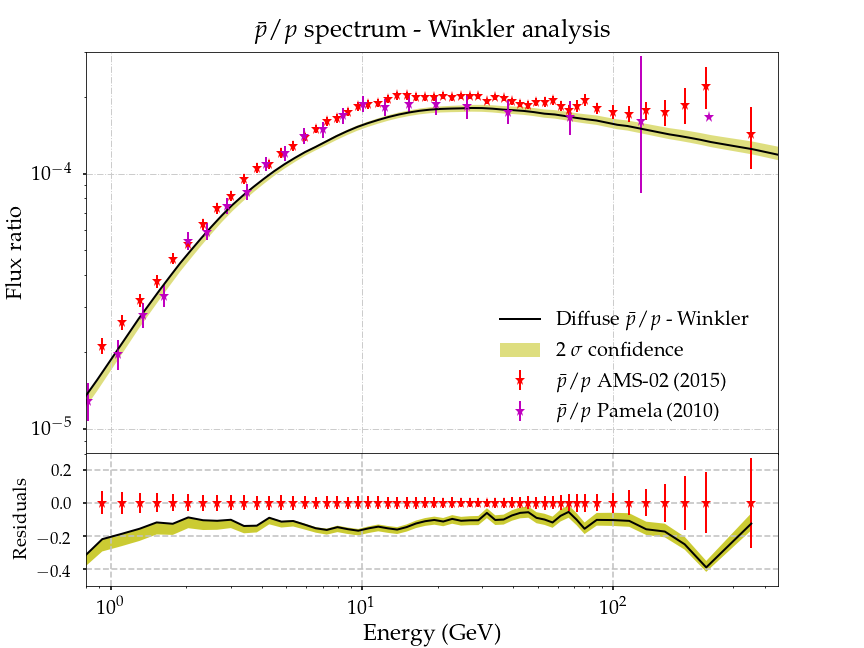 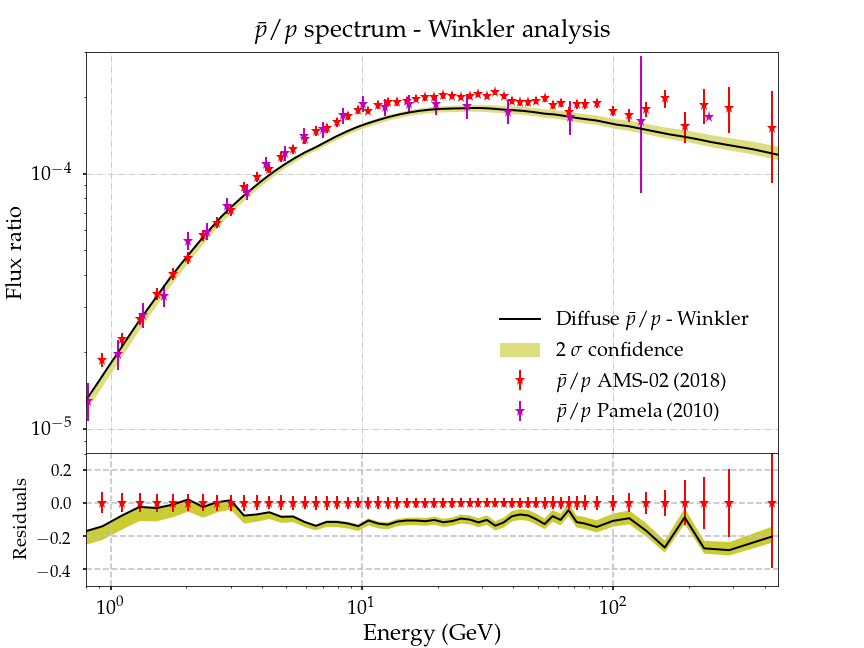 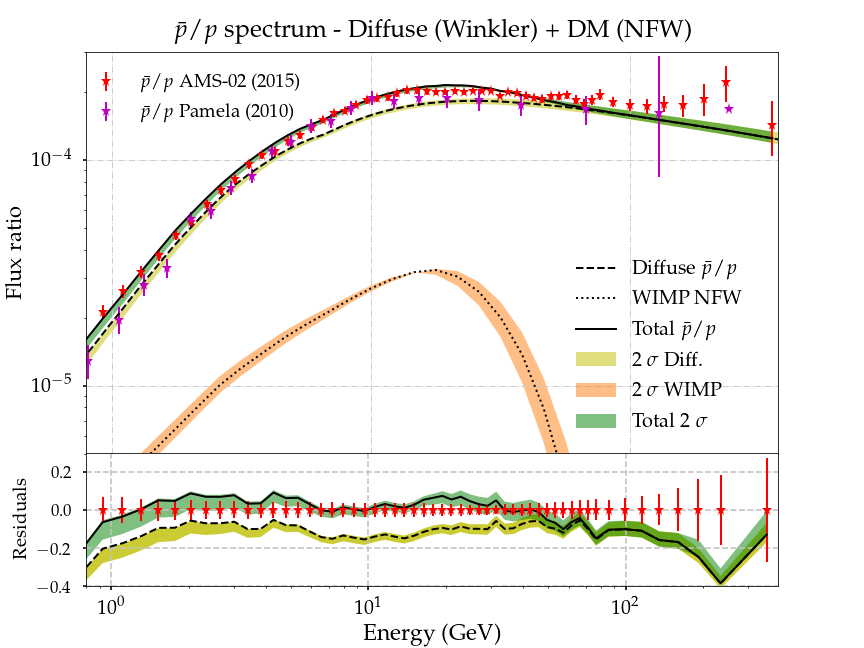 bb channel
39
Combined antiproton analyses
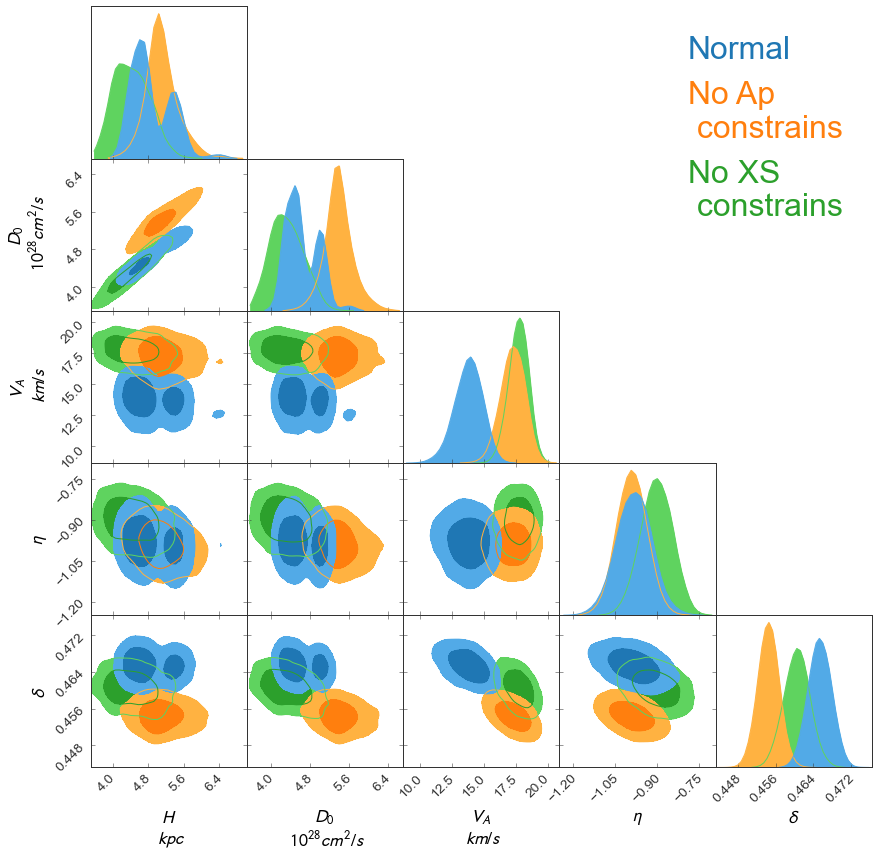 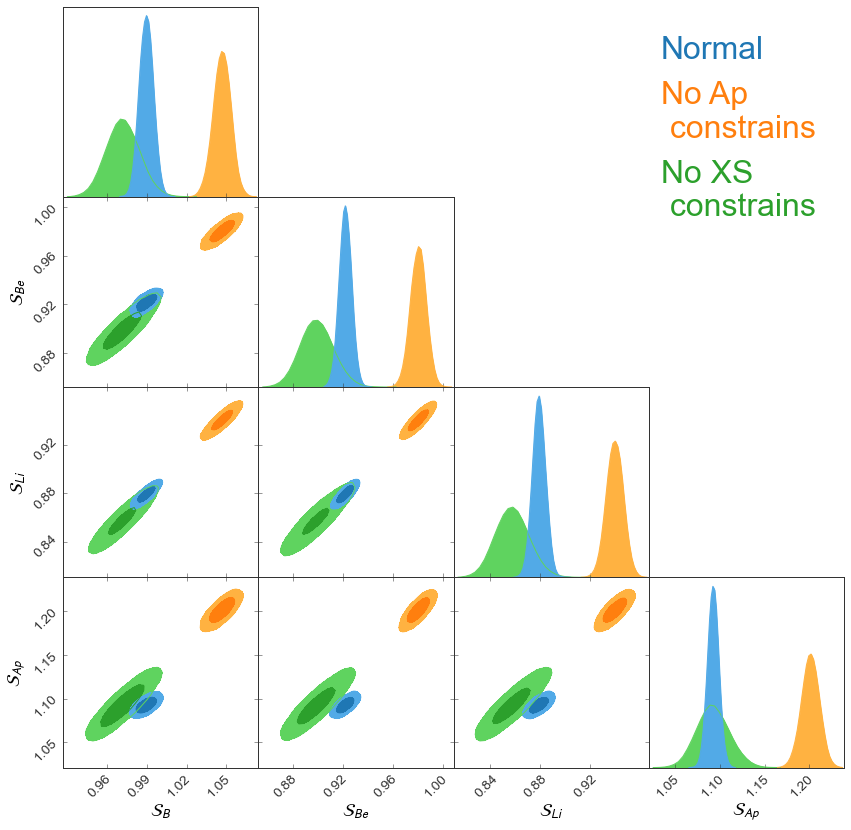 40
Combined antiproton analyses with DM component
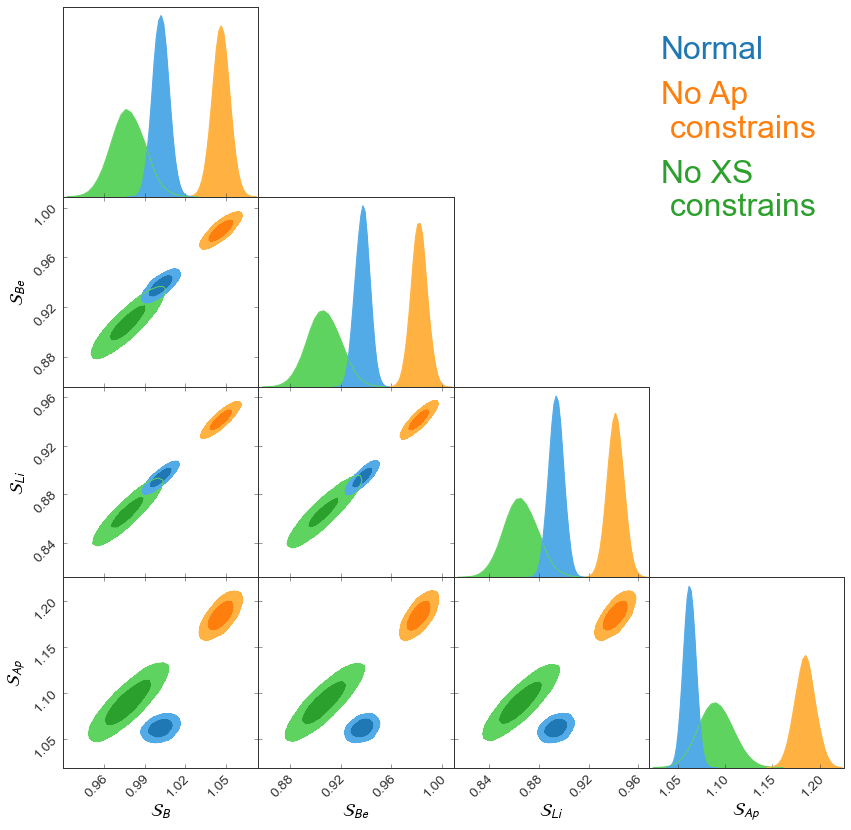 41